TÜBİTAK
Araştırma Destek Programları Başkanlığı
Doç. Dr. Cengiz ARICI
ARDEB Bşk. Yrd. V.


20 Haziran 2019 Perşembe
Sunum İçeriği
1
2
3
4
5
6
2
2018 Yılı ve Ötesi
Bilim Merkezi, Teknoloji Üssü ve İleri Sanayi Ülkesi Bir Türkiye
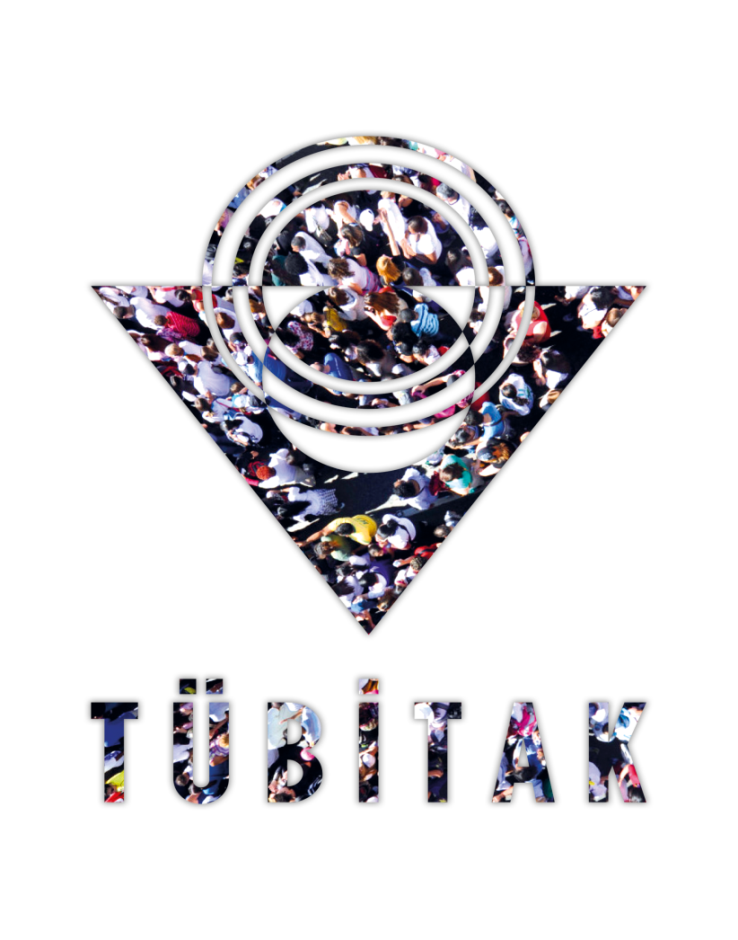 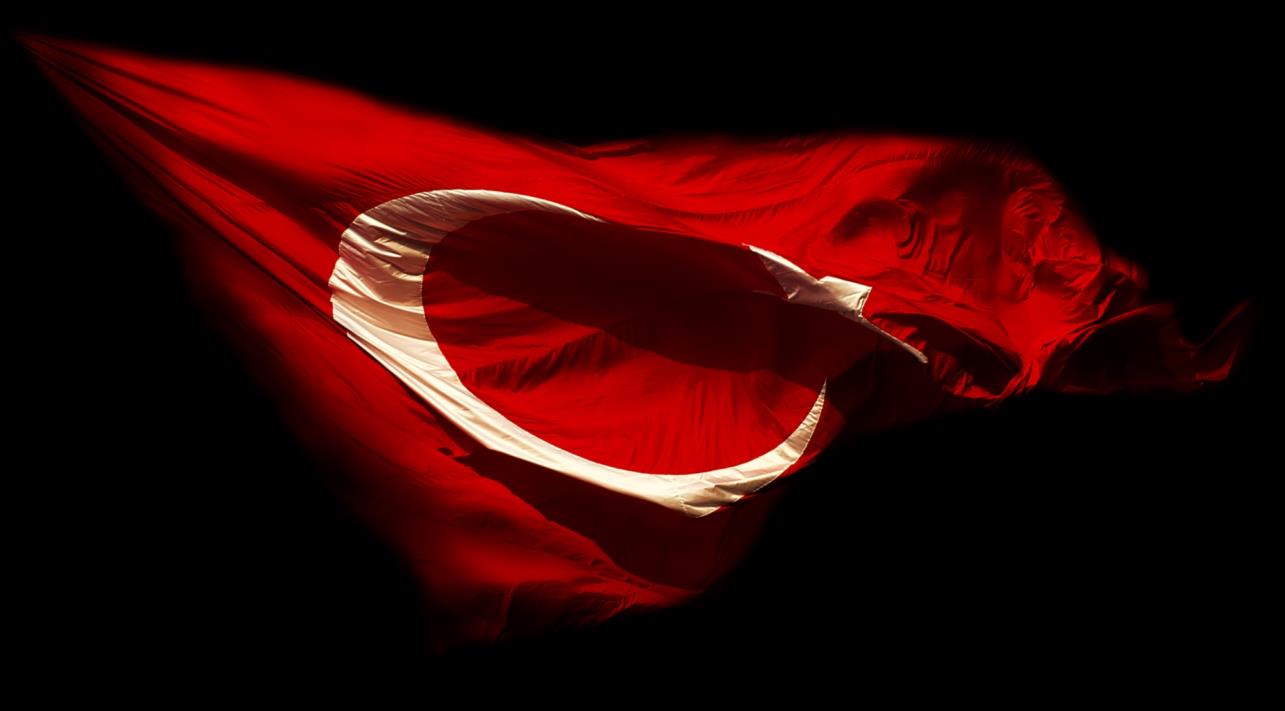 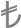 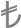 3
2018 Yılı ve Ötesi
Araştırma, Teknoloji Geliştirme ve Yenilik Ekosisteminde 
Ulusal Hedeflere Odaklanmış 
Nitelikli Bilgi ve Nitelikli İnsan
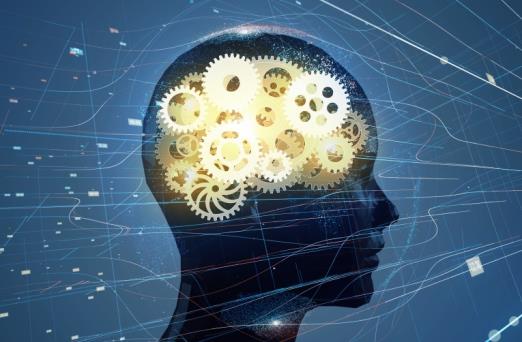 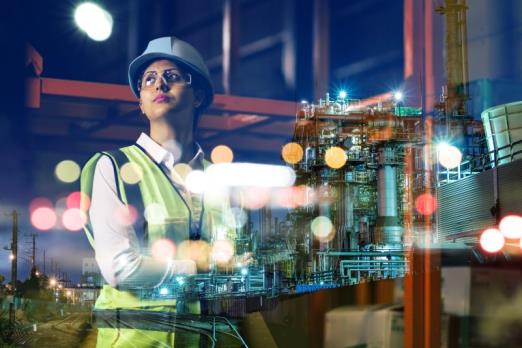 4
Destek Programları
Dönemli
(Mart/Eylül)
1001
ARDEB
Destek Programları
Çağrılı
1000, 1003, 1004, 1007, 1009, 1071, Era-Net, İkili İşbirliği
365 Gün
1002, 1005, 3501, COST
5
[Speaker Notes: 3001 programı başvuruya kapatılmıştır.]
1000 - Üniversitelerin Ar-Ge Potansiyelinin Artırılmasına Yönelik Destek Programı
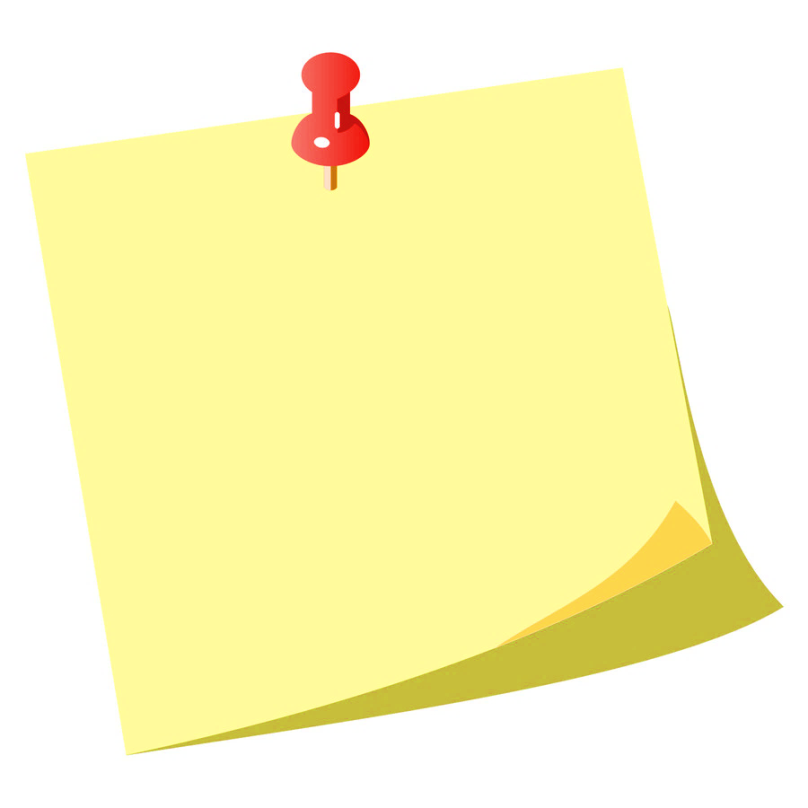 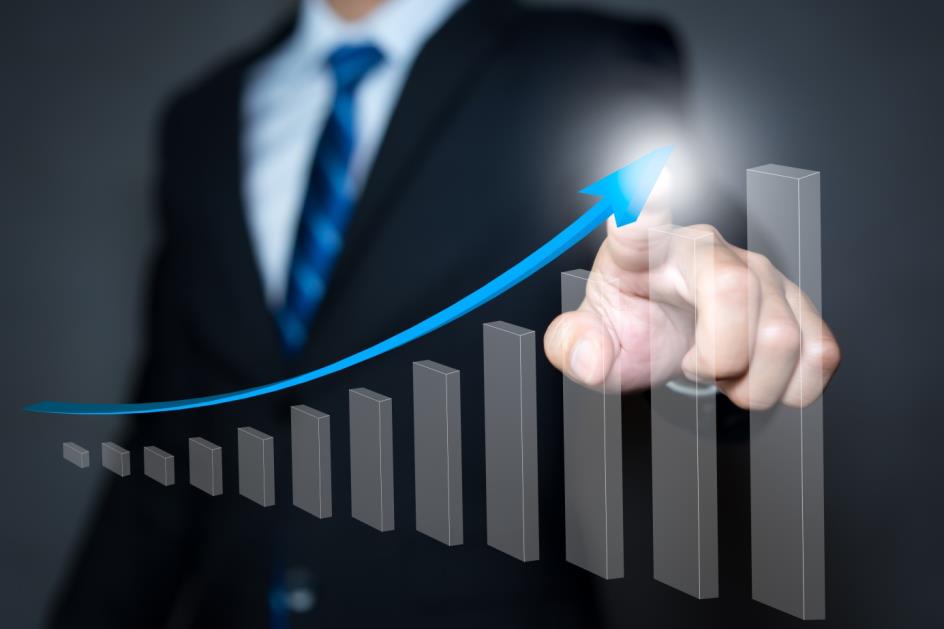 Çağrılı
Açılan Çağrı: 2015 - Üniversitelerde Ar-Ge Strateji Belgesi Hazırlatılması ve Uygulatılması
Yeni Çağrı
Ayrıntılı Bilgi: https://www.tubitak.gov.tr/tr/destekler/akademik/ulusal-destek-programlari/1000/icerik-1000-2015-1-universitelerde-ar-ge-strateji-belgesi-hazirlatilmasi-ve-uygulatilmasi
2015 yılında açılan çağrıya 229 başvuru gelmiş, bunların 76'sı desteklenmiş, sonuçta 44 Ar-Ge 
Strateji Belgesi uygulama aşamasına geçmiştir.
6
[Speaker Notes: Amaç: Üniversitelerin Ar-Ge potansiyellerinin artırılmasına yönelik belirlenecek çağrı başlıkları kapsamındaki projeleri desteklemek. Bütçe ve süre: Çağrıda belirtilir. Başvuru Yöntemi: Çağrılı]
Üniversite Yetkinlik Analizi Çalışması
Üniversiteler Hakkında Objektif Veriye Dayalı Bilgi!
Üst Düzey Önceliklendirme Grupları
120 Teknoloji Alt Alanı ve 143 Üniversite
7 Yetkinlik Endeksi Göstergesi
Hacim Göstergeleri (%60)
Kalite Göstergeleri (%40)
Üni. Yayın Sayısı / Dünya Yayın Sayısı
TÜBİTAK Destekli Proje Sayısı
TÜBİTAK Destekli Projelerin Bütçesi
Bağıl Odaklanma Endeksi (Uzmanlaşma)
Bağıl Atıf Etkisi (RCI)
En Fazla Atıf Alan %10’luk Dilim
Üni. Yayın Yapan Akademisyen Sayısı
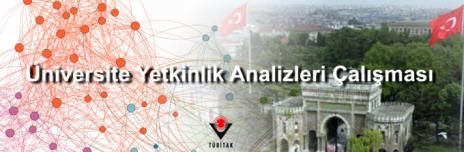 7
Ayrıntılı Bilgi: https://www.tubitak.gov.tr/tr/duyuru/universite-yetkinlik-analizi-calismasi-yayinlandi
[Speaker Notes: Yetkinlik Göstergeleri
İlgili alanda dünya toplam yayın sayısı içinde üniversitenin payı 
İlgili alanda üniversitede yayın yapan akademisyen sayısı 
İlgili alanda üniversitenin TÜBİTAK destekli projelerine ait bütçe toplamı
İlgili alanda üniversitenin TÜBİTAK destekli proje sayısı 
İlgili alanda üniversitenin Türkiye’ye görece bağıl odaklanma endeksi 
İlgili alanda üniversitenin dünyaya görece bağıl atıf endeksi (relative citation index) 
İlgili alanda üniversitenin atıf açısından dünya çapında en fazla atıf alan ilk %10’luk dilime girmiş yayın sayısı]
Üniversite Yetkinlik Analizi Çalışması
Üniversiteler Hakkında Objektif Veriye Dayalı Bilgi!
Alan Bazlı
Üniversite Bazlı
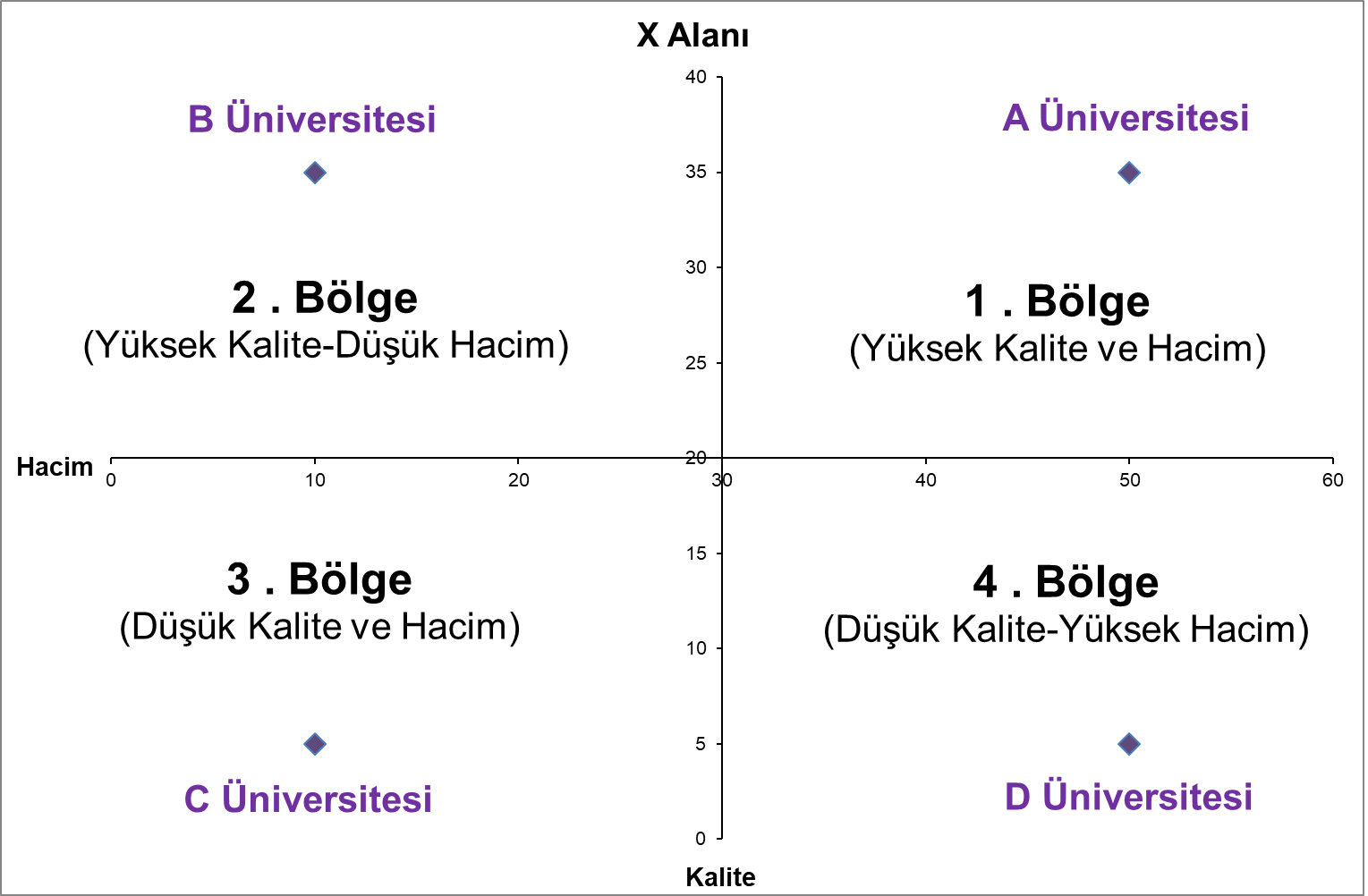 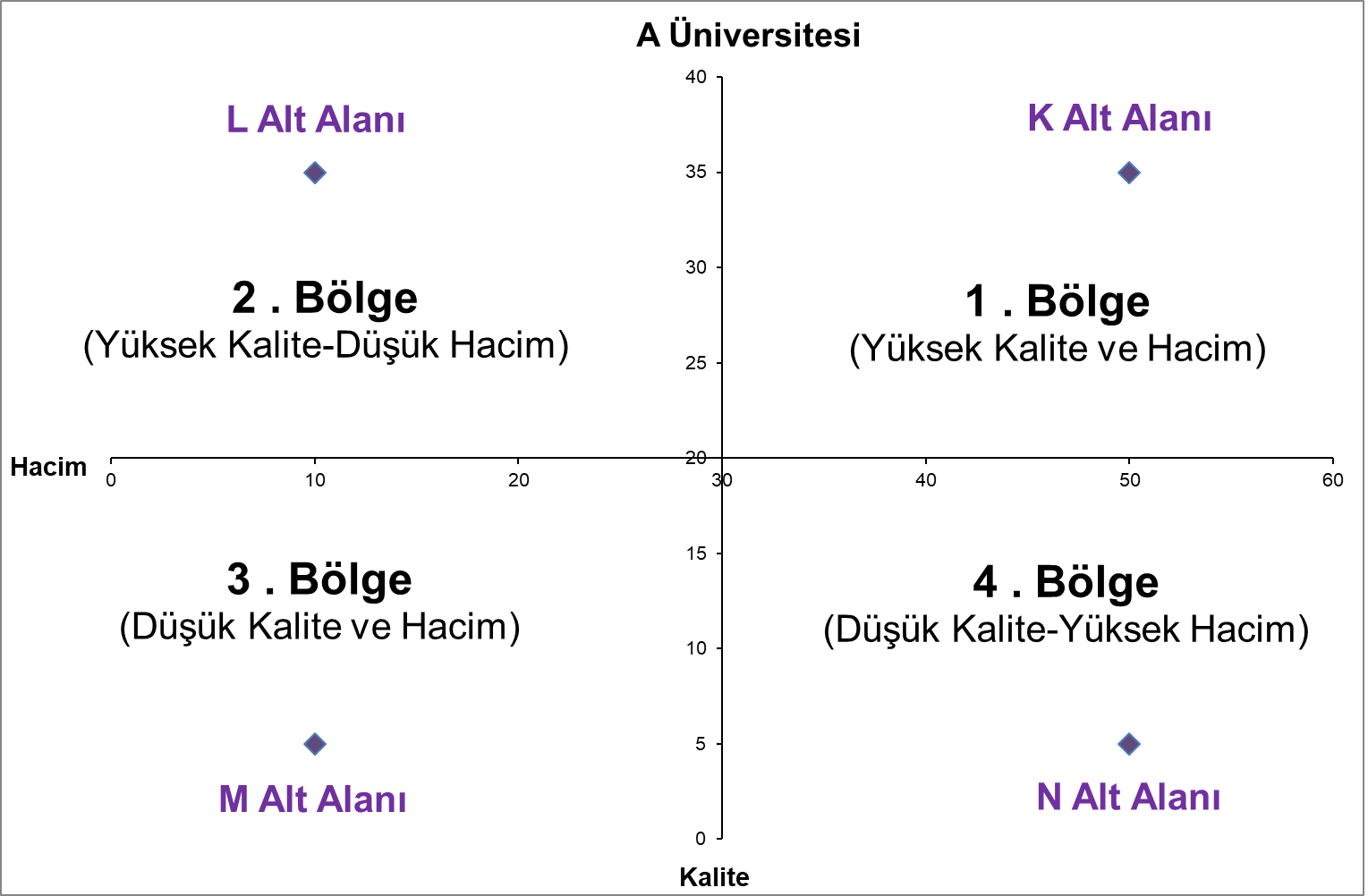 8
1002 - Hızlı Destek Programı
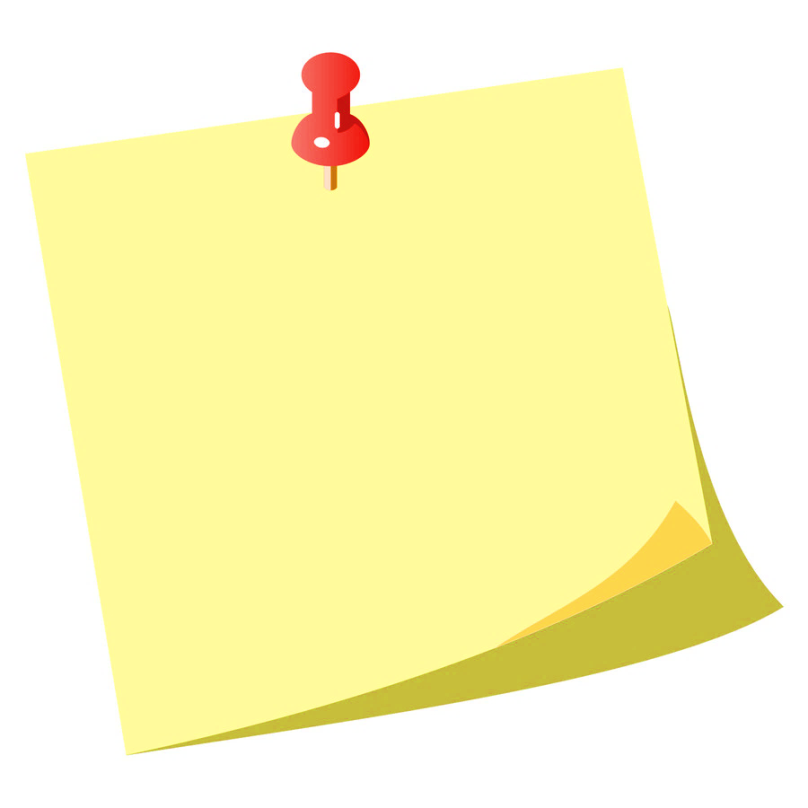 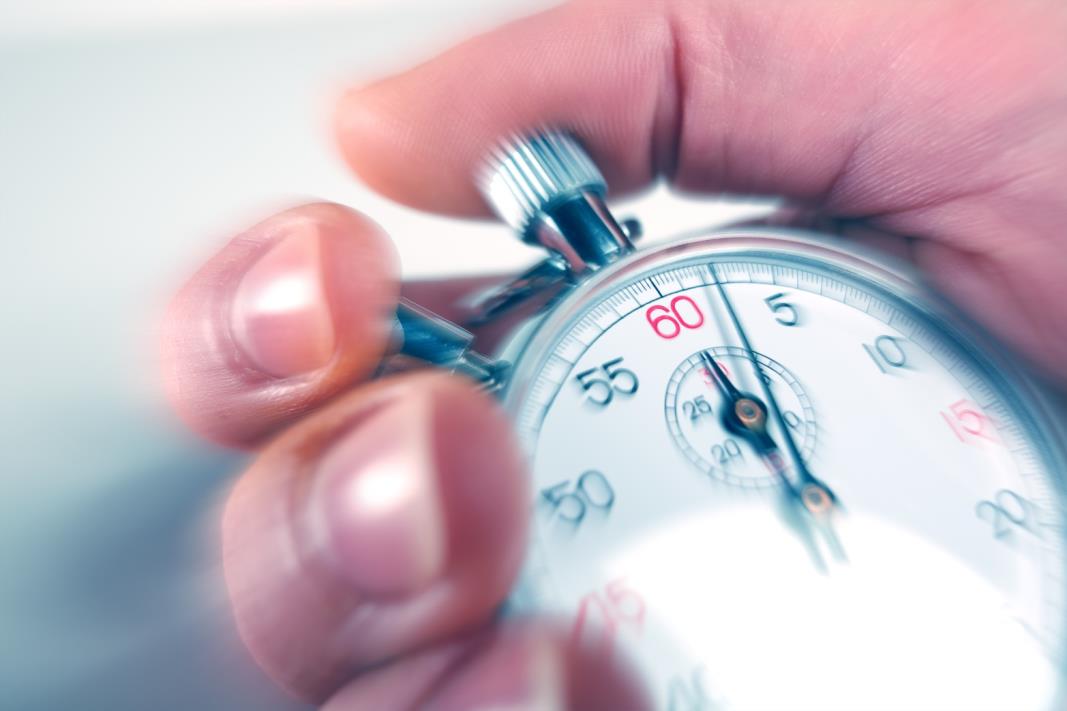 365 Gün Başvuru
Acil
Kısa Süreli
Düşük Bütçeli
Kotadan Çıkarıldı
Bütçe Limiti Yükseltildi
9
[Speaker Notes: Amaç : Acil, kısa süreli ve küçük bütçeli araştırma projelerini desteklemek]
1002 - Hızlı Destek Programı
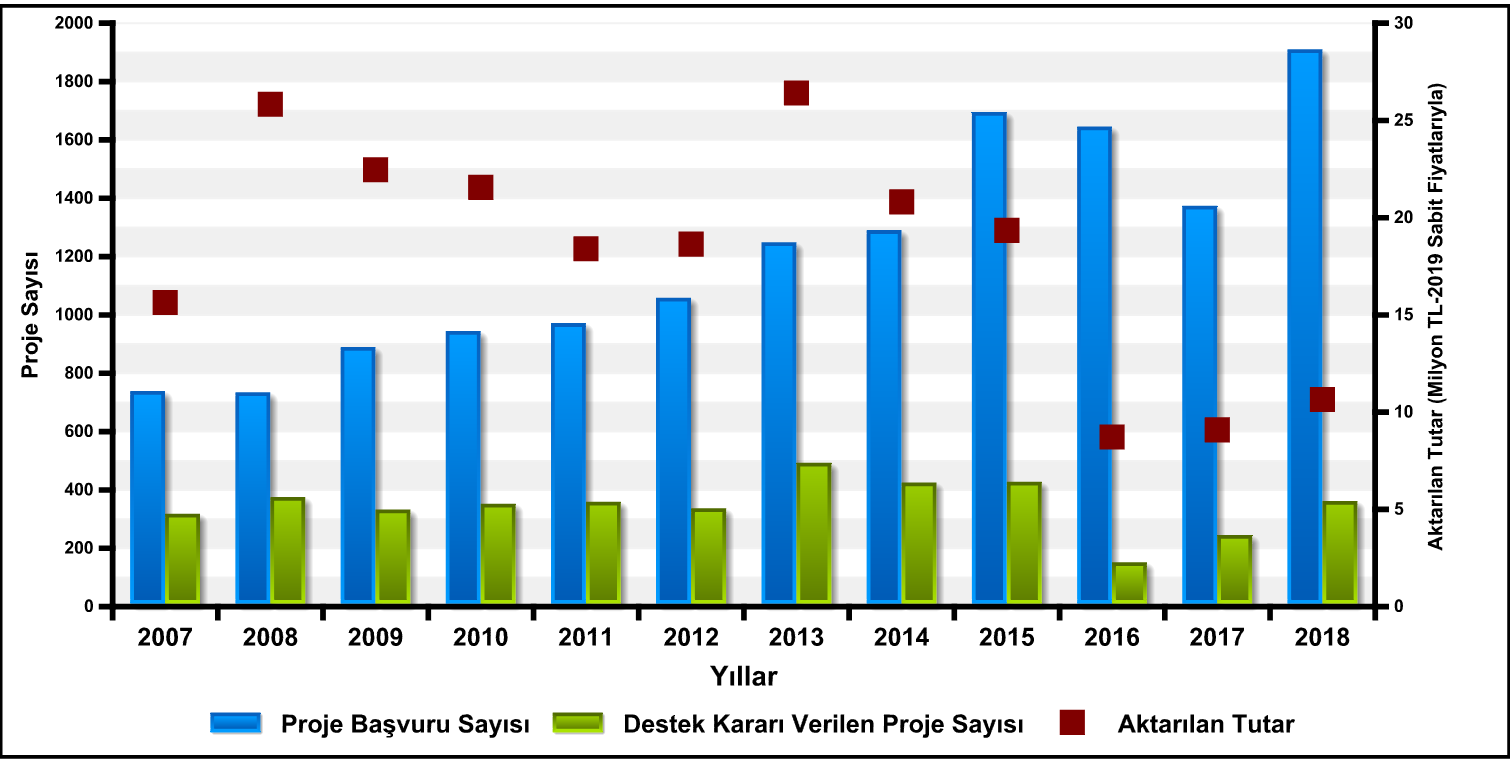 2007-2018 yılları arası 14.387 proje önerisi alınmış, bunların 4.065‘i desteklenerek 217 milyon TL 
bütçe aktarılmıştır.
10
[Speaker Notes: Makale sayıları kişilerin beyanında belirtilen yayın tarihi (PTS kayıtları) esas alınarak belirlenmiştir.
*Proje Başvuru Sayısı: O yıl içinde ARDEB’e önerilen toplam proje sayısını ifade eder.
**Desteklenmesine Karar Verilen Proje Sayısı: O yıl içinde ARDEB tarafından desteklenmesine karar verilen toplam proje sayısını ifade eder (Bir önceki yılda önerilen ve bilimsel değerlendirme süreci devam eden projeleri de içerebilir).]
1005 - Ulusal Yeni Fikirler ve Ürünler Araştırma Destek Programı
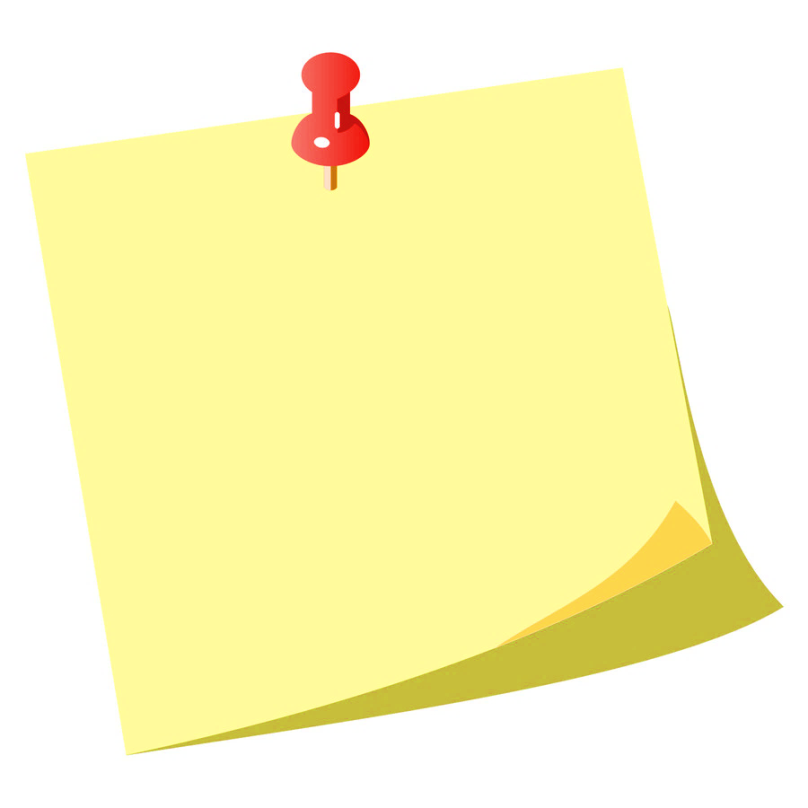 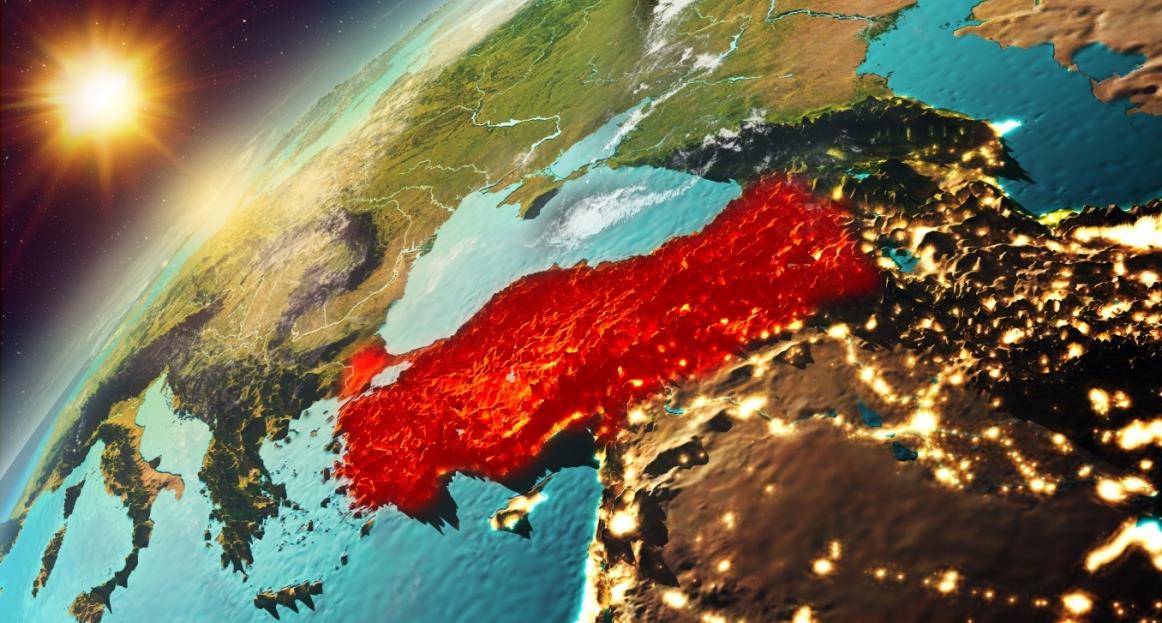 365 Gün Başvuru
Yeni Ürün, Süreç, Yöntem, Model Geliştirme 
Bütçe Limiti Yükseltildi
11
[Speaker Notes: Amaç : Dışa bağımlılığımızı azaltacak ve ülkemizin rekabet gücünü artıracak ulusal veya uluslararası ölçekte yeni bir ürün / süreç / yöntem / model geliştirme amacına yönelik projeleri desteklemek (Yerel özgünlük)]
1005 - Ulusal Yeni Fikirler ve Ürünler Araştırma Destek Programı
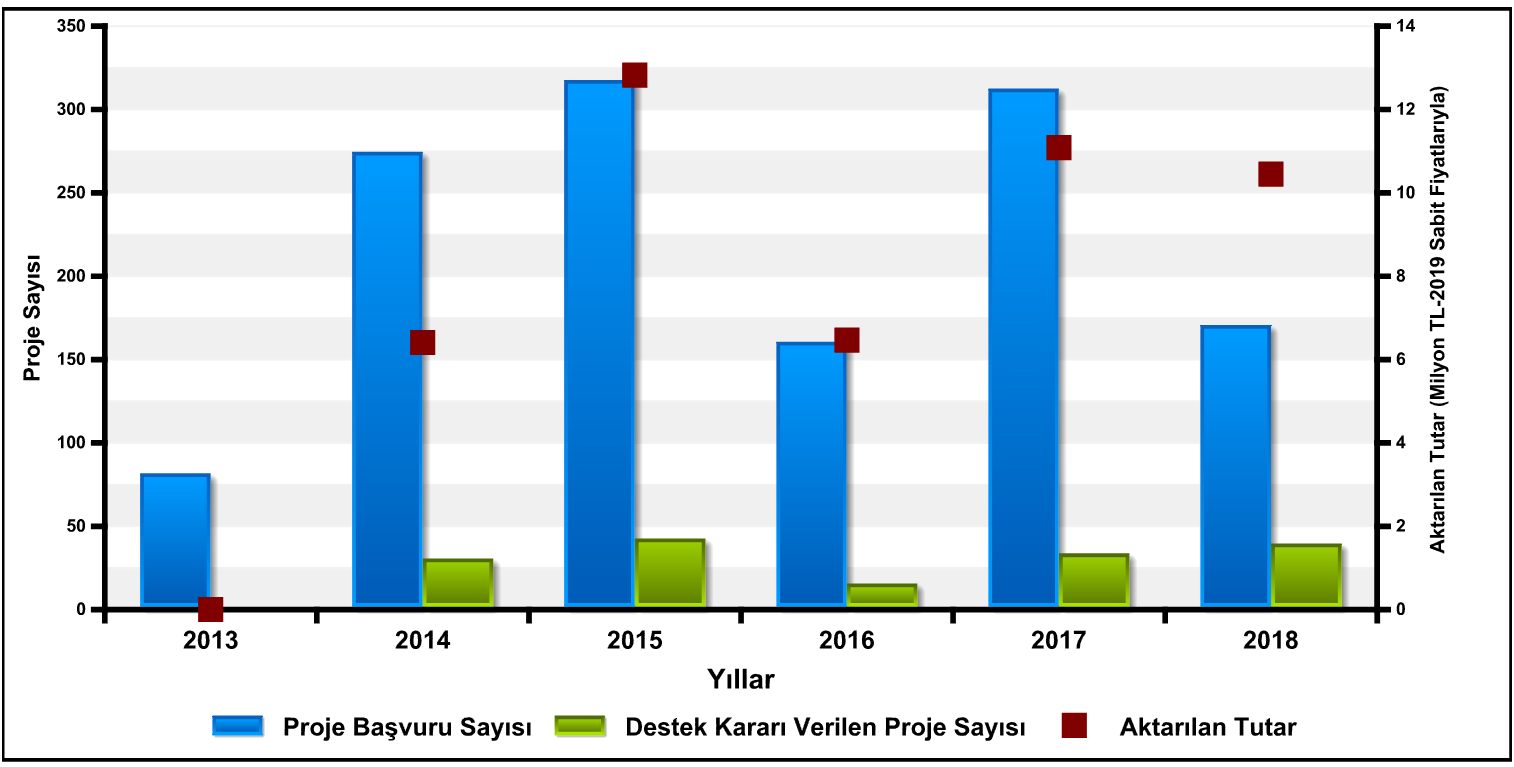 2013-2018 yılları arası 1.308 proje önerisi alınmış, bunların 154‘ü desteklenerek 47 milyon TL
bütçe aktarılmıştır.
12
[Speaker Notes: Makale sayıları kişilerin beyanında belirtilen yayın tarihi (PTS kayıtları) esas alınarak belirlenmiştir.
*Proje Başvuru Sayısı: O yıl içinde ARDEB’e önerilen toplam proje sayısını ifade eder.
**Desteklenmesine Karar Verilen Proje Sayısı: O yıl içinde ARDEB tarafından desteklenmesine karar verilen toplam proje sayısını ifade eder (Bir önceki yılda önerilen ve bilimsel değerlendirme süreci devam eden projeleri de içerebilir).]
3501 - Kariyer Geliştirme Programı
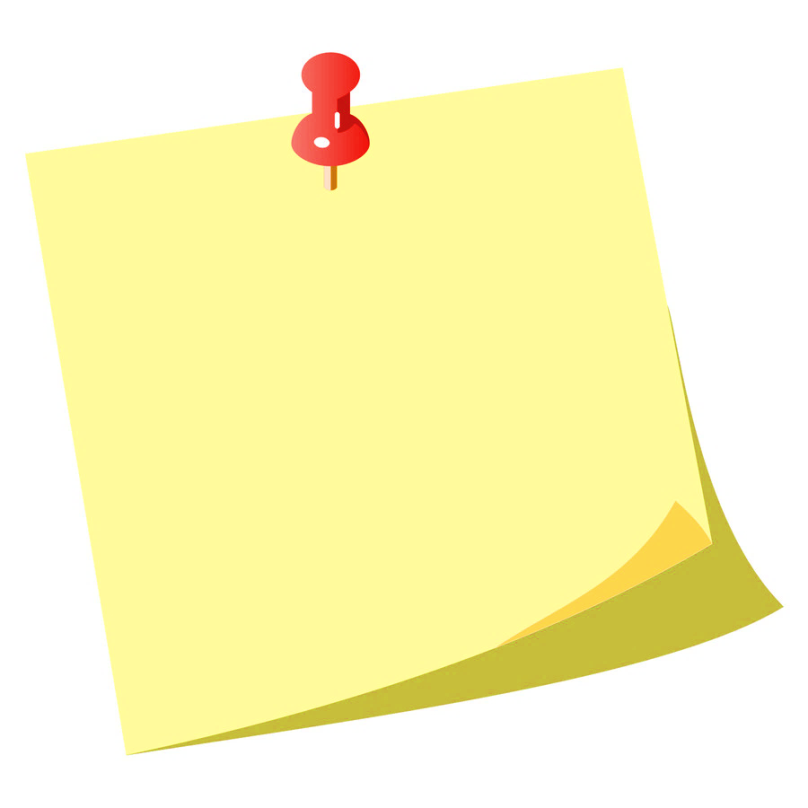 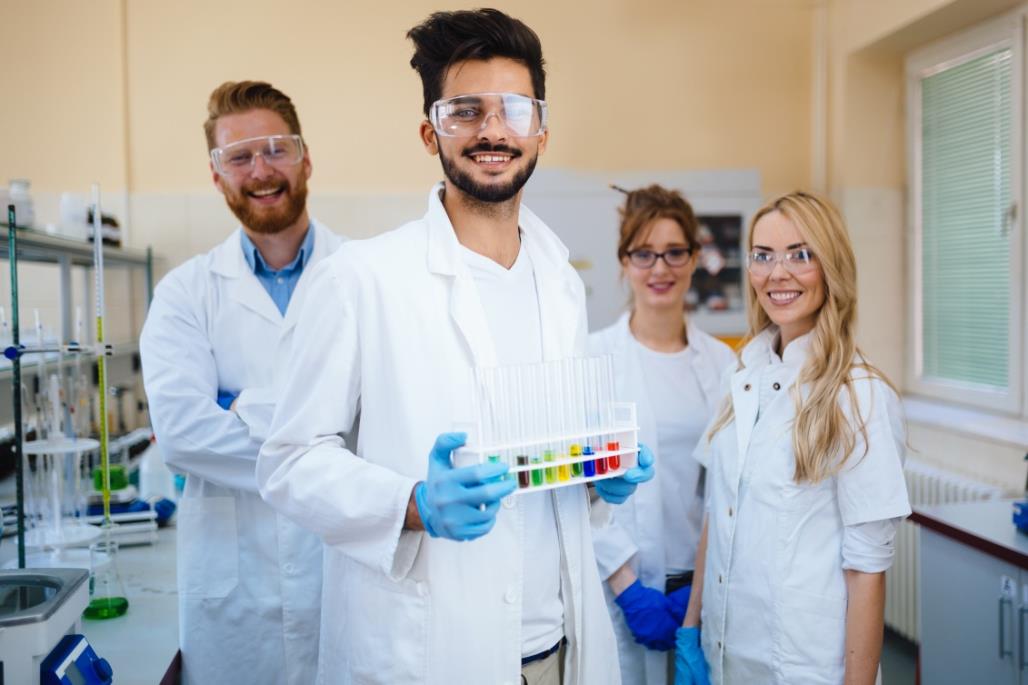 365 Gün Başvuru

Kariyerine Yeni Başlayan Genç Araştırmacılar
Doktoralı/Tıpta Uzmanlık
Farklı Bir Kurum

Bütçe Limiti Yükseltildi
Seyahat Ödeneği! 
(15 Bin TL+25 Bin TL)
13
[Speaker Notes: Amaç: Kariyerlerine yeni başlayan genç doktoralı / tıpta uzman bilim insanlarının çalışmalarını teşvik ederek bu amaca yönelik projeleri desteklemek (Doktorasından farklı kurum vurgulanmalı)
Kariyer programı kapsamında;
15.000 TL: Kongre/konferans/seminer/sempozyum vb. bilimsel nitelikli organizasyonlara katılım için proje kapsamında yapılacak yurt içi/yurt dışı seyahatlere verilebilecek destek miktarları toplamının üst limiti
25.000 TL: Yurt içi/yurt dışı bilimsel nitelikli organizasyonlara (kongre/ konferans/seminer/sempozyum vb.) katılım için verilen destek miktarına ilave olarak; proje konusu ile ilgili olma koşuluyla, yurt dışı araştırma kurum/kuruluş/merkezlerine (arşiv/herbaryum vb.) yapılacak çalışma ziyaretleri için verilebilecek toplam destek miktarının üst limit]
3501 - Kariyer Geliştirme Programı
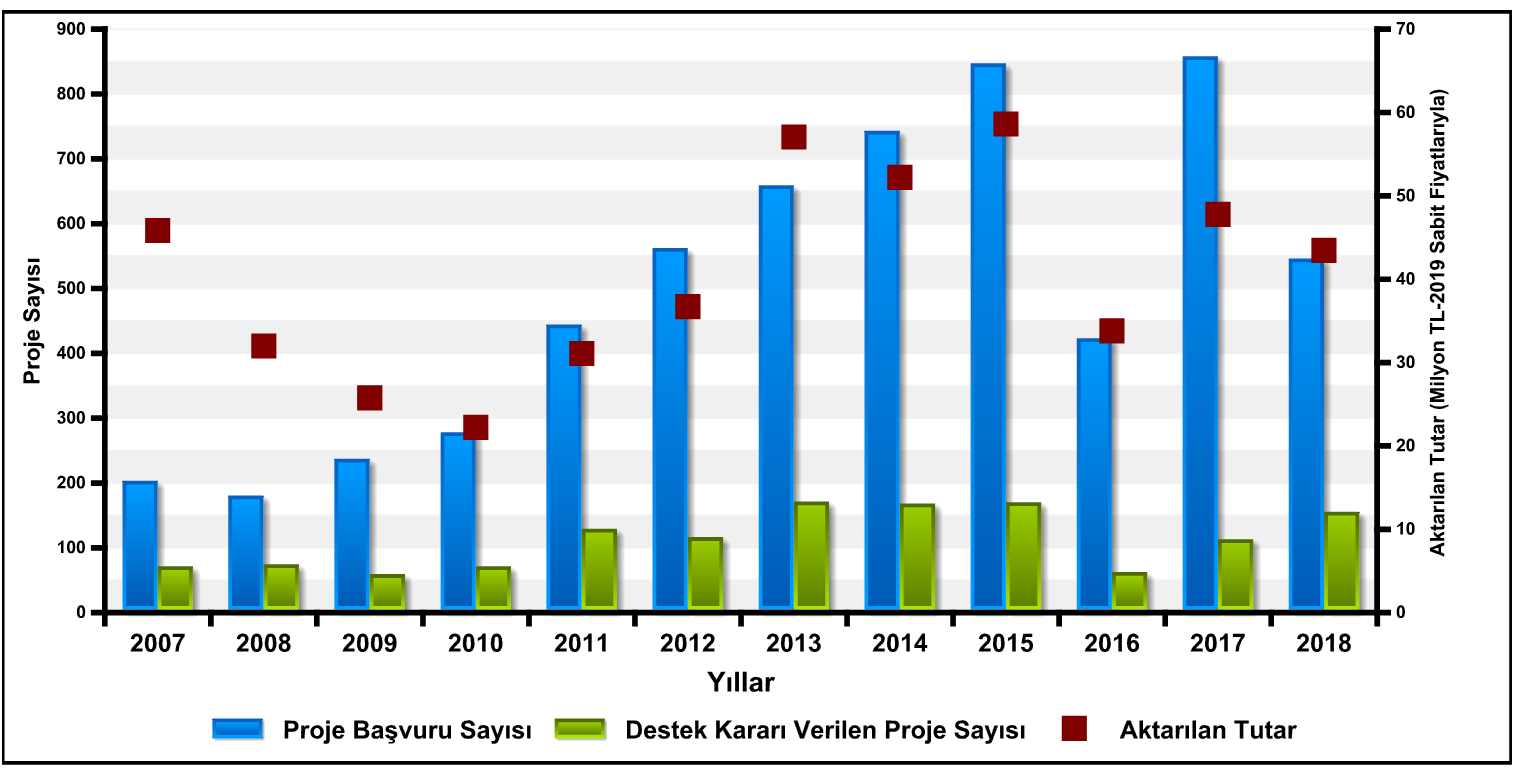 2007-2018 yılları arası 5.932 proje önerisi alınmış, bunların 1.311‘i desteklenerek 486 milyon TL 
bütçe aktarılmıştır.
14
[Speaker Notes: Makale sayıları kişilerin beyanında belirtilen yayın tarihi (PTS kayıtları) esas alınarak belirlenmiştir.
*Proje Başvuru Sayısı: O yıl içinde ARDEB’e önerilen toplam proje sayısını ifade eder.
**Desteklenmesine Karar Verilen Proje Sayısı: O yıl içinde ARDEB tarafından desteklenmesine karar verilen toplam proje sayısını ifade eder (Bir önceki yılda önerilen ve bilimsel değerlendirme süreci devam eden projeleri de içerebilir).]
1001 - Bilimsel ve Teknolojik Araştırma Projelerini Destekleme Programı
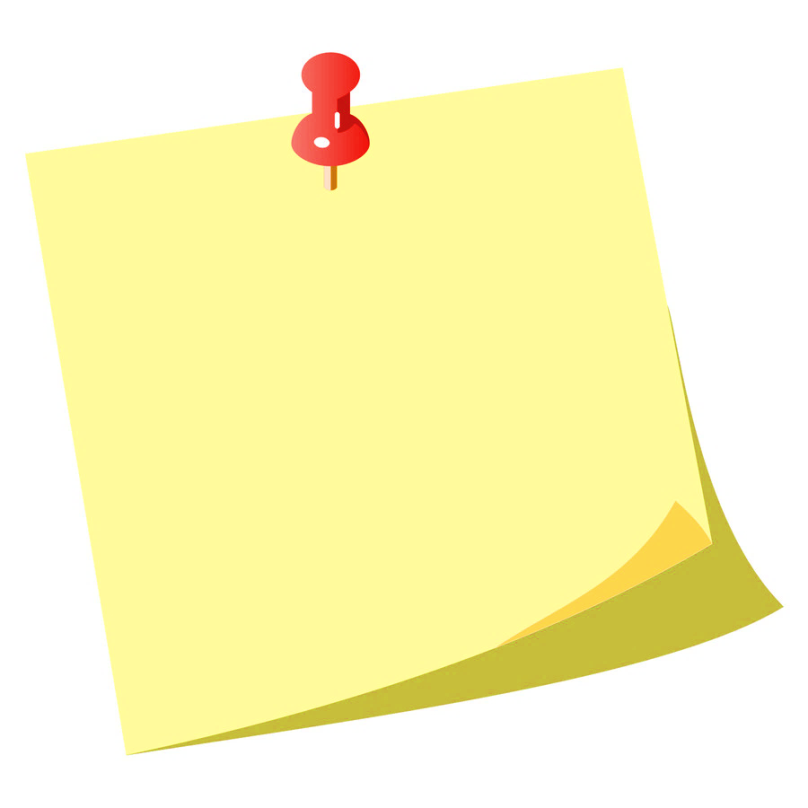 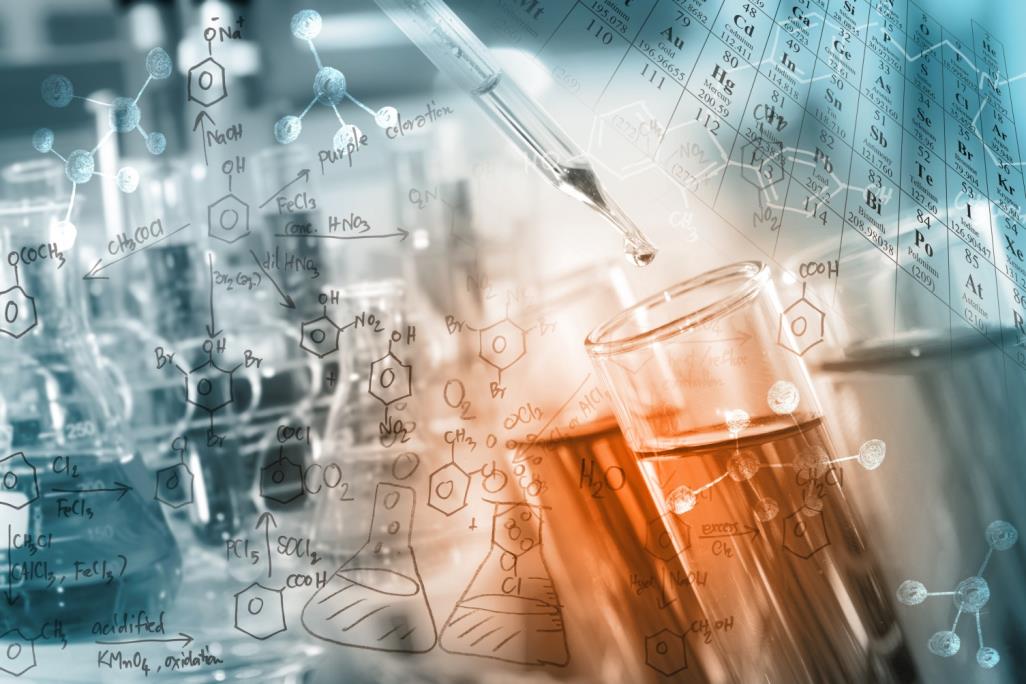 Dönemli (Mart-Eylül)
İlk Destek Programı 
     (9 Ekim 1965)
ARDEB'e İlk Defa Başvurana
     Avans Puan
Bütçe Limiti İki Katına Çıkarıldı
Eşik Değerin Hemen Altında Kalan Projelere Revizyon İmkanı
15
[Speaker Notes: Amaç: Yeni bilgiler üretilmesi, bilimsel yorumların yapılması veya teknolojik problemlerin çözümlenmesi için bilimsel esaslara uygun olan projeleri desteklemek]
1001 - Bilimsel ve Teknolojik Araştırma Projelerini Destekleme Programı
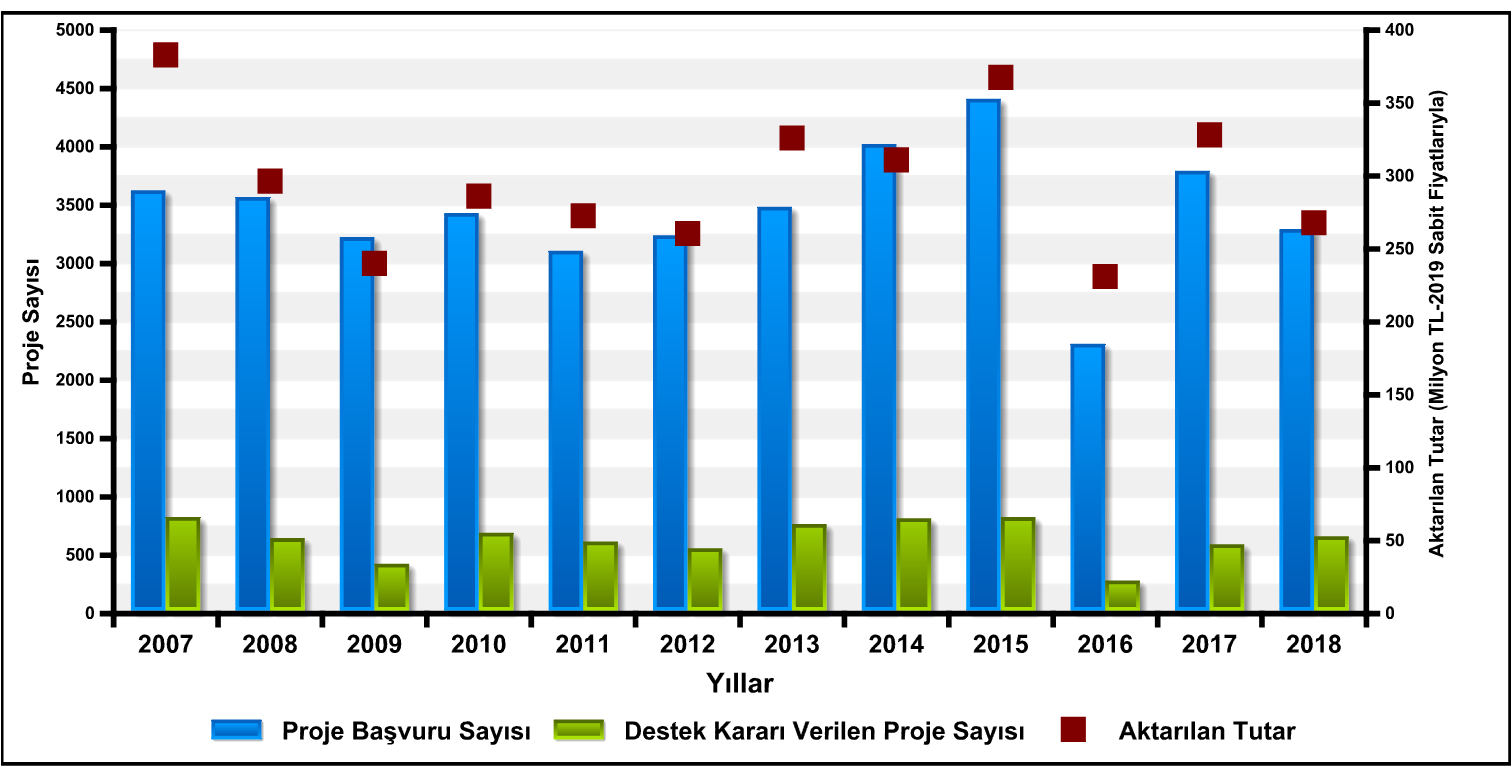 2007-2018 yılları arası 41.242 proje önerisi alınmış, bunların 7.430‘u desteklenerek 3,57 milyar TL 
bütçe aktarılmıştır.
16
[Speaker Notes: Makale sayıları kişilerin beyanında belirtilen yayın tarihi (PTS kayıtları) esas alınarak belirlenmiştir.
*Proje Başvuru Sayısı: O yıl içinde ARDEB’e önerilen toplam proje sayısını ifade eder.
**Desteklenmesine Karar Verilen Proje Sayısı: O yıl içinde ARDEB tarafından desteklenmesine karar verilen toplam proje sayısını ifade eder (Bir önceki yılda önerilen ve bilimsel değerlendirme süreci devam eden projeleri de içerebilir).]
Uluslararası İşbirlikleri
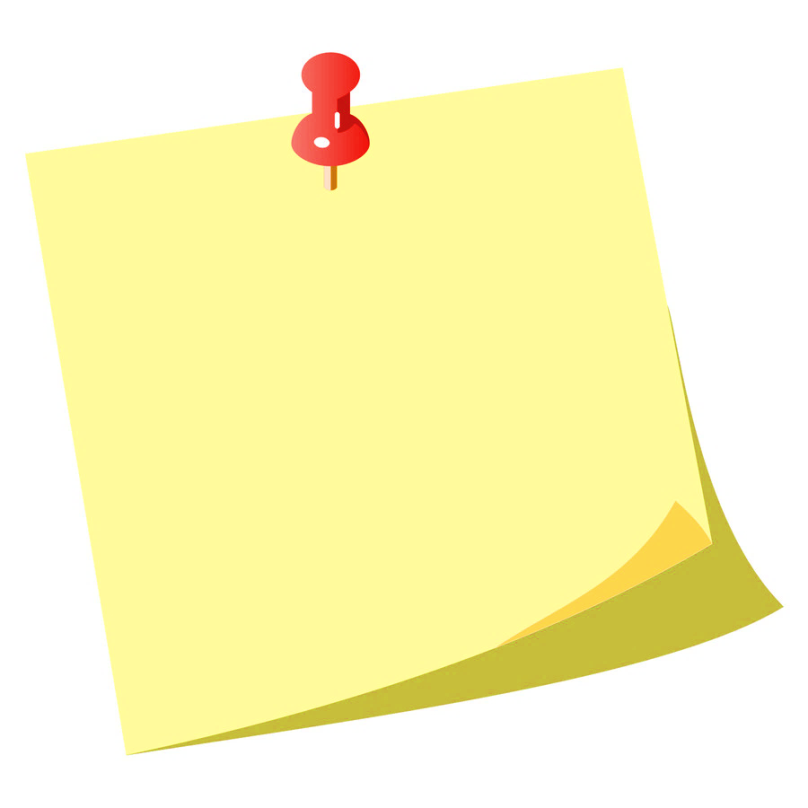 İkili anlaşmalar kapsamında 50 ülkeden 62 farklı kurum, 

Çok taraflı platformlar aracılığı ile 92 farklı ülke ile işbirliği imkanı
COST 365 Gün Başvuru

Era-Net, İkili İşbirliği Projeleri Çağrılı

Bütçe Limiti İki Katına Çıkarıldı
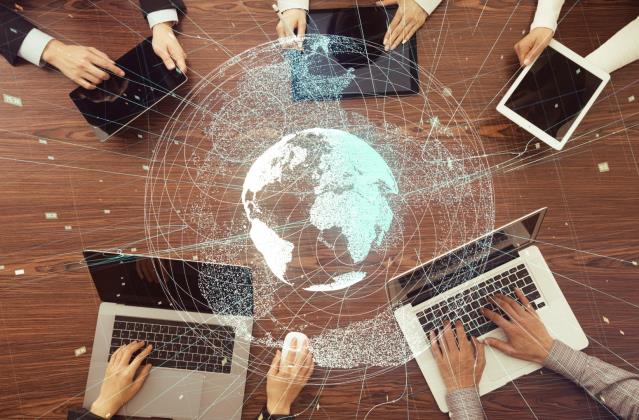 Yeni! 1071 Programı
17
[Speaker Notes: Amaç: Yeni bilgiler üretilmesi, bilimsel yorumların yapılması veya teknolojik problemlerin çözümlenmesi için bilimsel esaslara uygun olan projeleri desteklemek]
Uluslararası Projeler
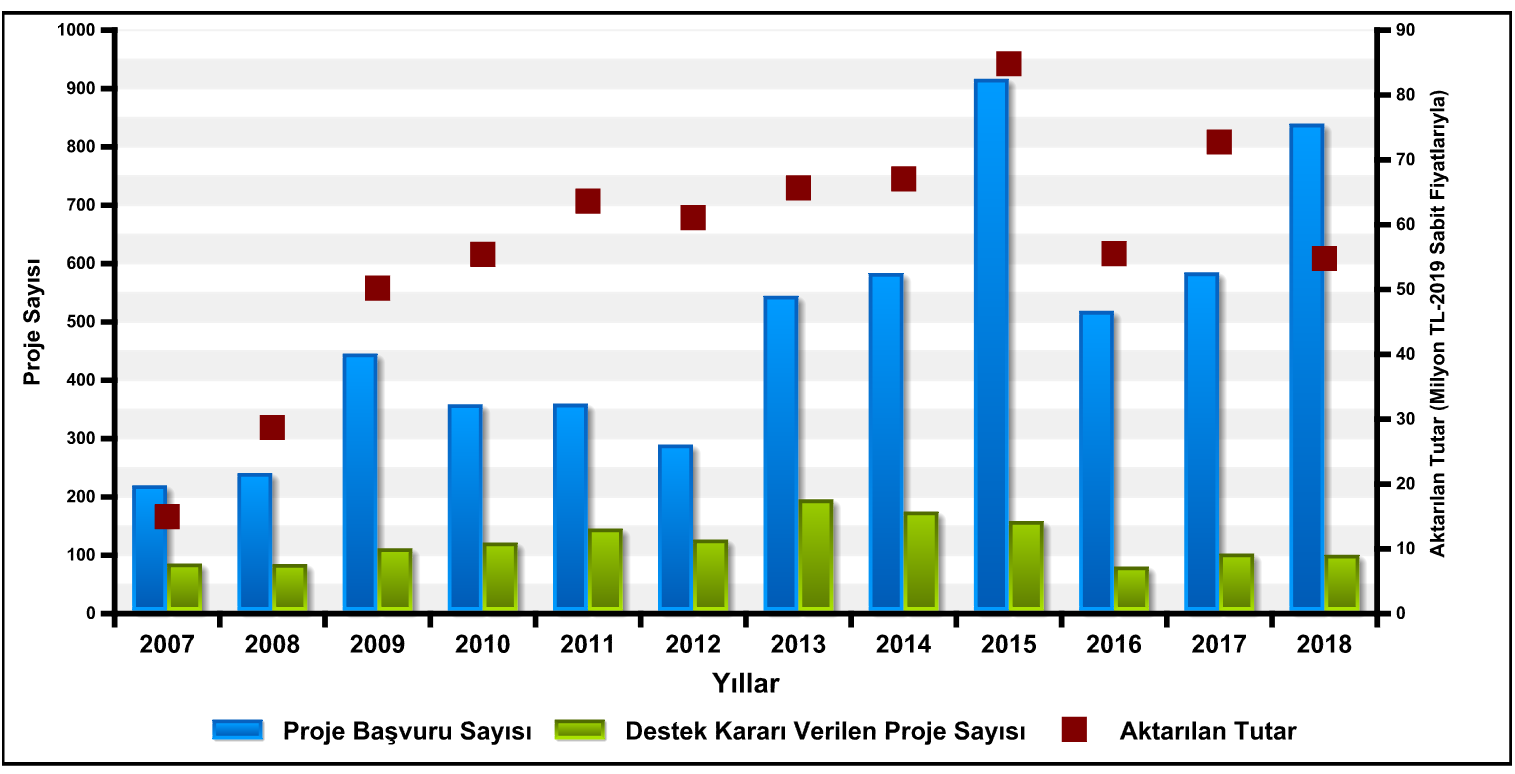 2007-2018 yılları arası 5.846 proje önerisi alınmış, bunların 1.433‘ü desteklenerek 674 milyon TL 
bütçe aktarılmıştır.
18
[Speaker Notes: Makale sayıları kişilerin beyanında belirtilen yayın tarihi (PTS kayıtları) esas alınarak belirlenmiştir.
*Proje Başvuru Sayısı: O yıl içinde ARDEB’e önerilen toplam proje sayısını ifade eder.
**Desteklenmesine Karar Verilen Proje Sayısı: O yıl içinde ARDEB tarafından desteklenmesine karar verilen toplam proje sayısını ifade eder (Bir önceki yılda önerilen ve bilimsel değerlendirme süreci devam eden projeleri de içerebilir).]
1003 - Öncelikli Alanlar Ar-Ge Projeleri Destekleme Programı
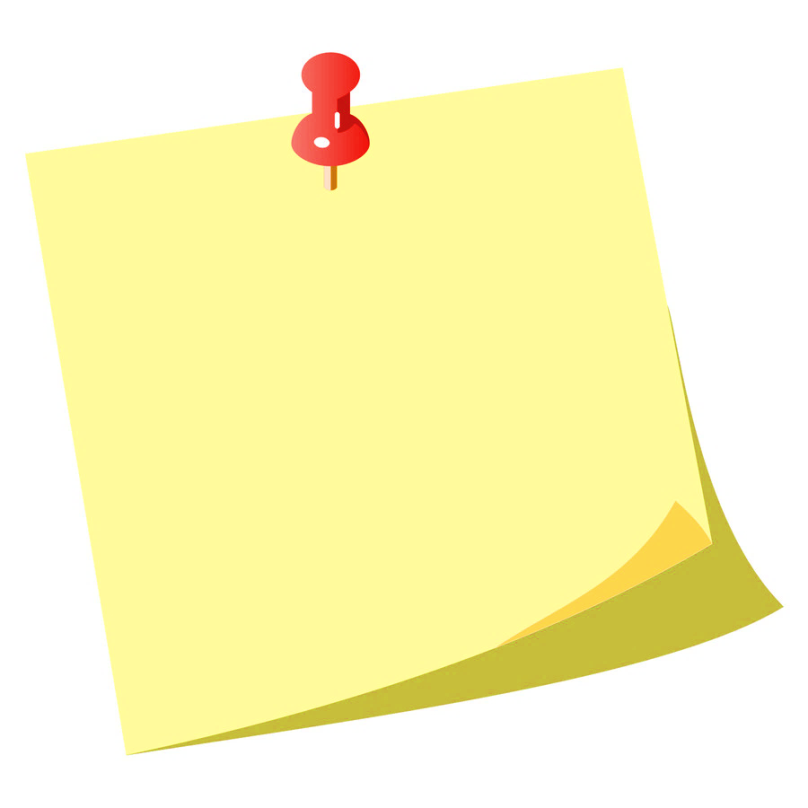 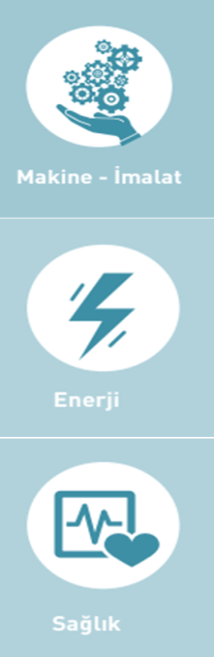 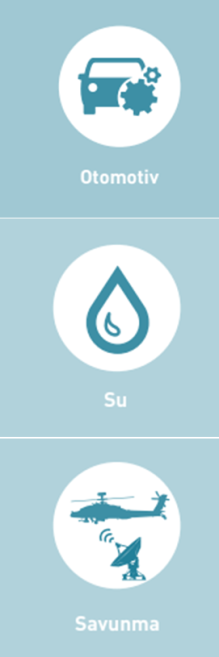 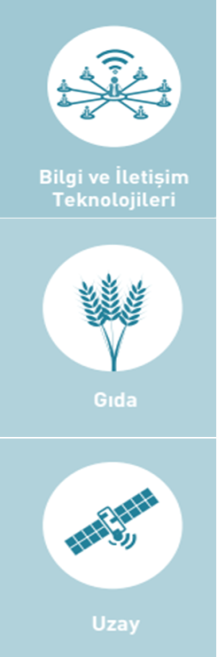 Çağrılı
2 Aşamalı Başvuru
Öncelikli Alanlardaki Projeler
Sosyal ve Beşeri Bilimler Eklendi
Bütçe Limiti Yükseltildi
BİT
Otomotiv
Makine-İmalat
Enerji
Su
Gıda
Sağlık
Uzay
Savunma
(≤ 24 ay)
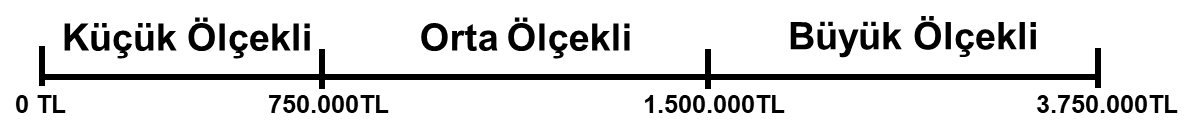 19
[Speaker Notes: Amaç: Öncelikli alanlarda sonuç odaklı, izlenebilir hedefleri olan, ilgili bilim/teknoloji alanlarının dinamiklerini gözeten ve yurt içinde yapılan Ar-Ge projelerini desteklemek]
1003 - Öncelikli Alanlar Ar-Ge Projeleri Destekleme Programı
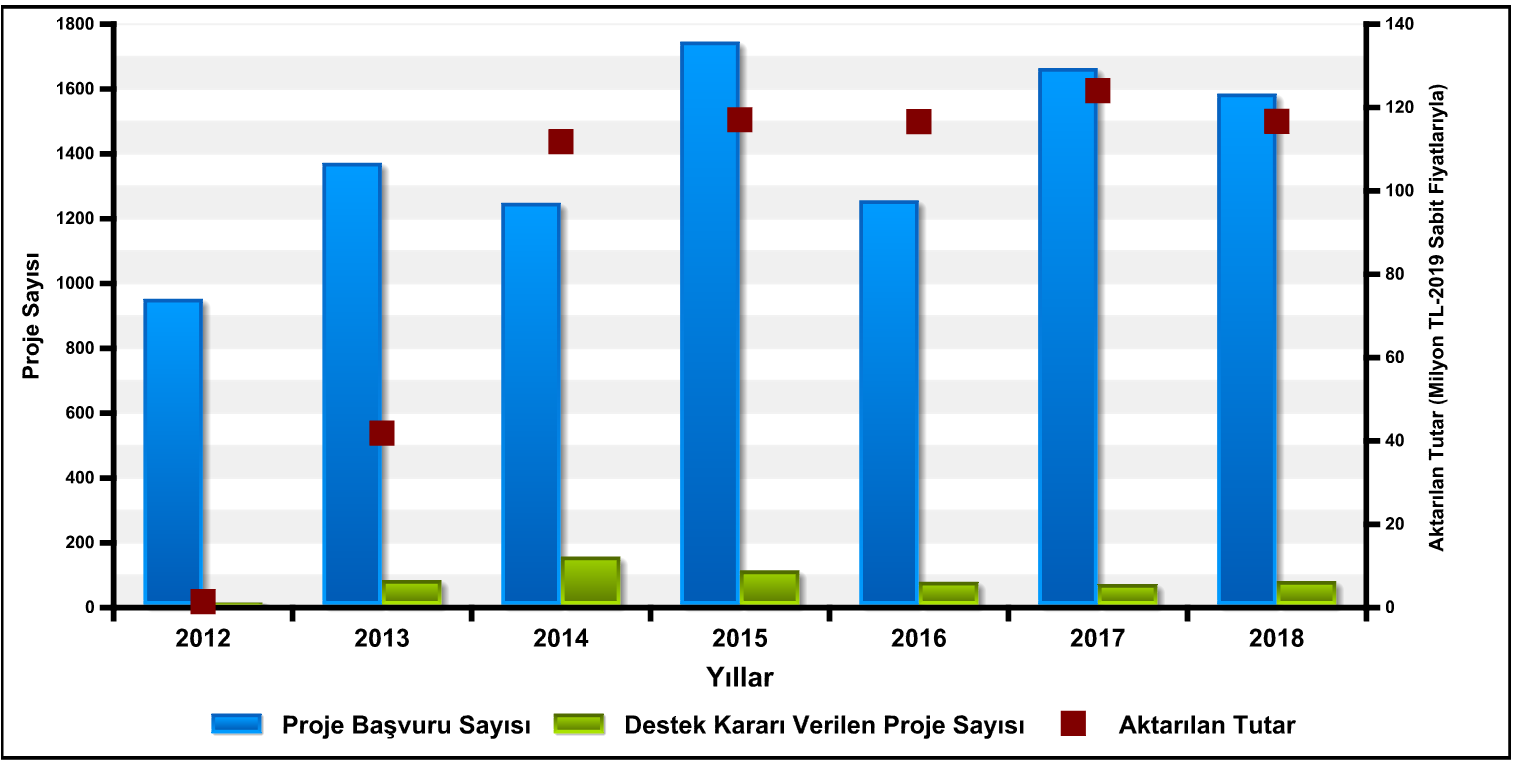 2012-2018 yılları arası 1.aşamaya 9.767 proje önerisi alınmış, bunların 546‘sı desteklenerek 629 milyon TL 
bütçe aktarılmıştır.
20
[Speaker Notes: Makale sayıları kişilerin beyanında belirtilen yayın tarihi (PTS kayıtları) esas alınarak belirlenmiştir.
*Proje Başvuru Sayısı: O yıl içinde ARDEB’e önerilen toplam proje sayısını ifade eder.
**Desteklenmesine Karar Verilen Proje Sayısı: O yıl içinde ARDEB tarafından desteklenmesine karar verilen toplam proje sayısını ifade eder (Bir önceki yılda önerilen ve bilimsel değerlendirme süreci devam eden projeleri de içerebilir).]
1003 Proje Desteklerinin Sektörlere Göre Dağılımı (2012-2018)
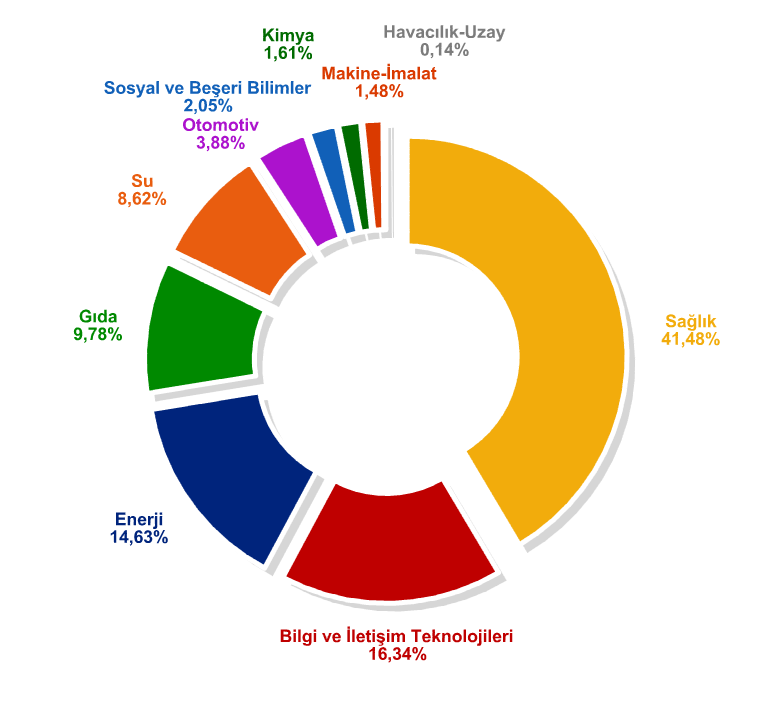 1007 - Kamu Kurumları Araştırma ve Geliştirme Projelerini Destekleme Programı
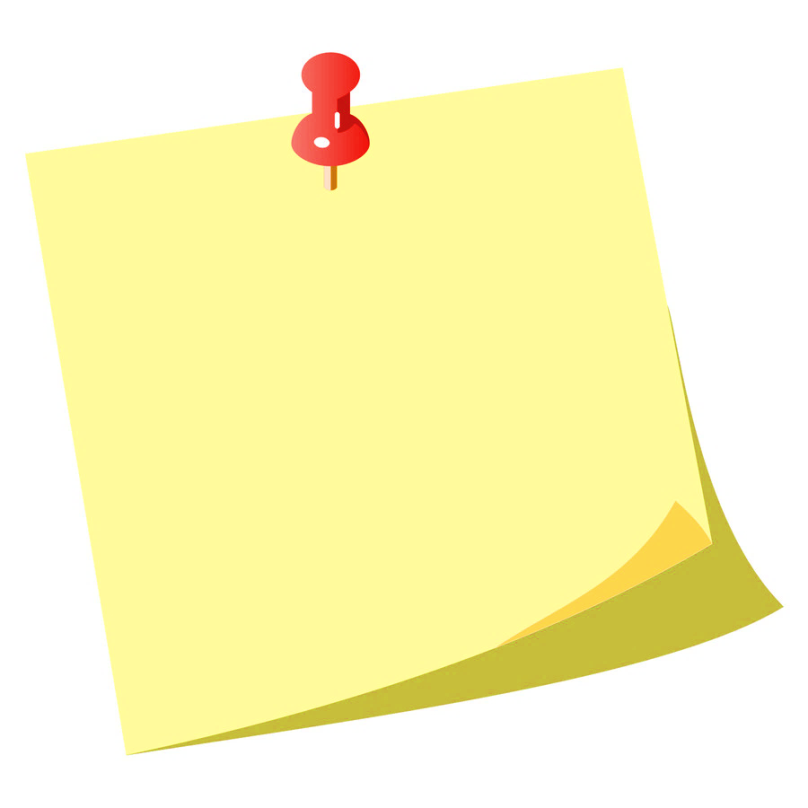 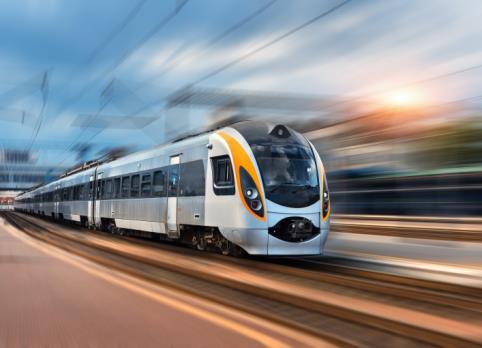 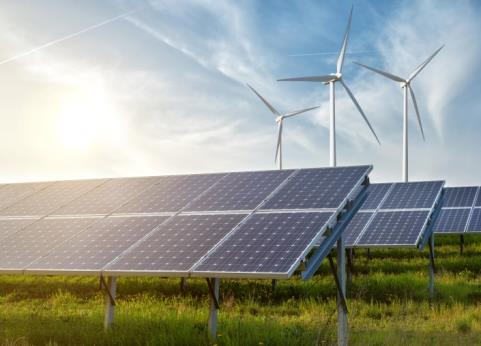 Çağrılı

Kamu Kurumlarının Yararına Ar-Ge Projeleri

Proje Sonuçları Uygulama Planı (PSUP)
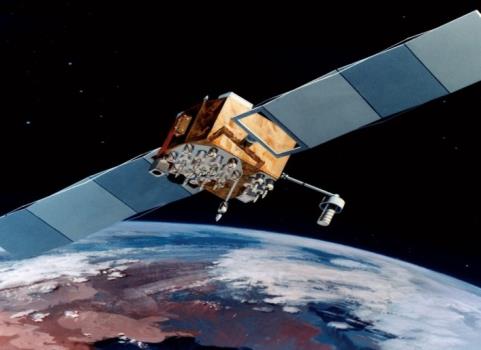 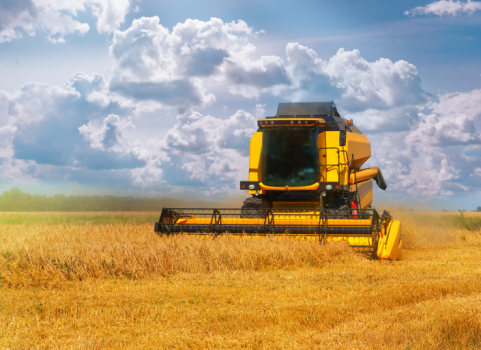 22
[Speaker Notes: Amaç: Kamu kurumlarının Ar-Ge ile giderilebilecek ihtiyaçlarının karşılanmasına ya da sorunlarının çözümüne yönelik projeleri desteklemek]
1007 - Kamu Kurumları Araştırma ve Geliştirme Projelerini Destekleme Programı
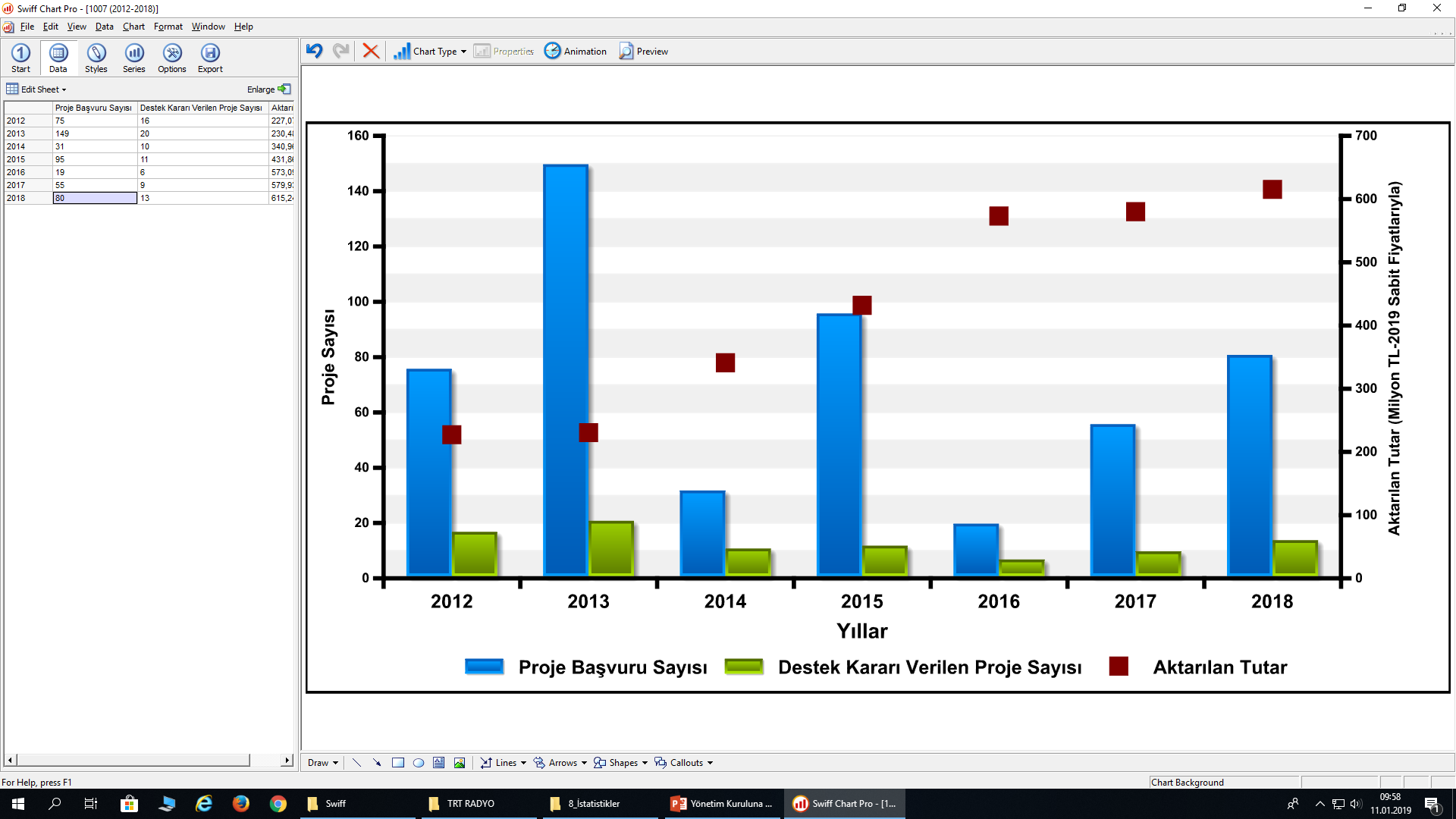 2012-2018 yılları arası 504 proje önerisi alınmış, bunların 85'i desteklenerek 3 milyar TL bütçe aktarılmıştır.
23
[Speaker Notes: *Proje Başvuru Sayısı: O yıl içinde ARDEB’e önerilen toplam proje sayısını ifade eder.
**Desteklenmesine Karar Verilen Proje Sayısı: O yıl içinde ARDEB tarafından desteklenmesine karar verilen toplam proje sayısını ifade eder (Bir önceki yılda önerilen ve bilimsel değerlendirme süreci devam eden projeleri de içerebilir).
***KAMAG ve SAVTAG toplam verileridir.]
1007 Proje Desteklerinin Sektörlere Göre Dağılımı (2012-2018)
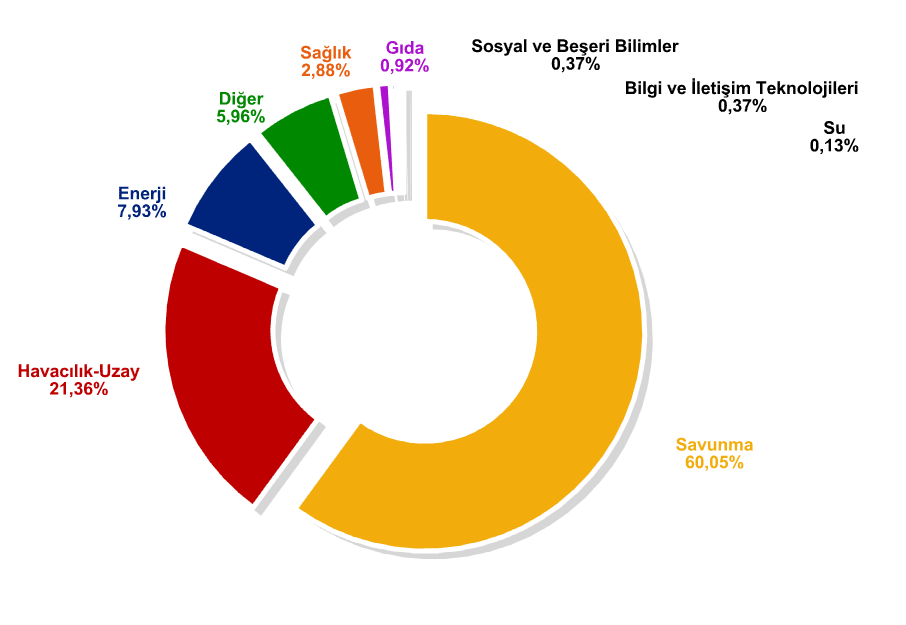 1004 - Mükemmeliyet Merkezi Destek Programı
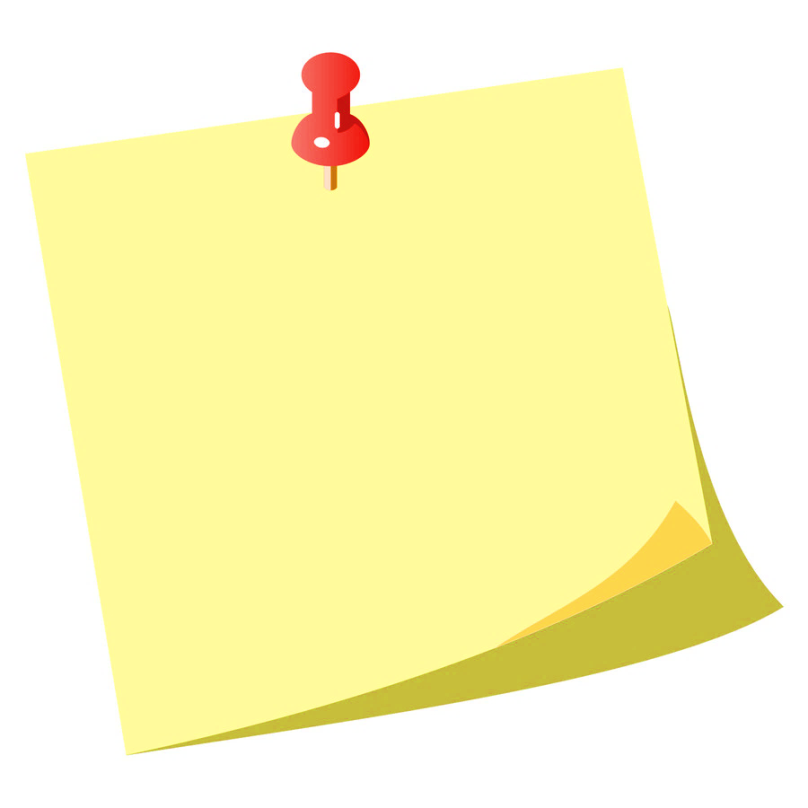 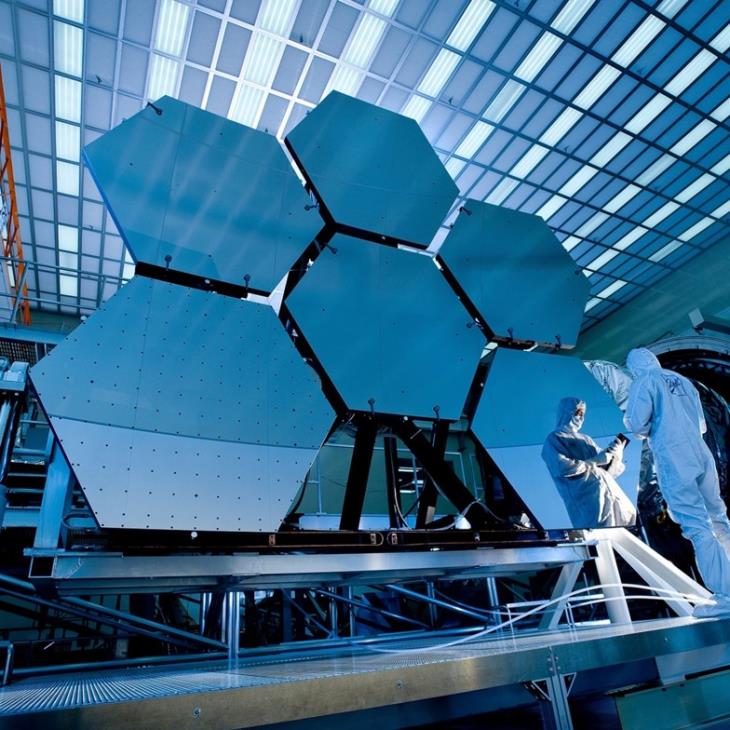 Çağrılı
1.Faz, 2.Faz
Araştırma Üniversiteleri ve Ar-Ge Merkezleri* İşbirliği
Yüksek Teknoloji
Yüksek Bütçe
Fikri ve Sınai Haklar
*6550 sayılı Kanun kapsamında yeterlik alan Ar-Ge merkezleri
Yeni Çağrı Açıldı! 
«Yüksek Teknoloji Platformları Çağrısı»
Ön başvurular değerlendirildi.
10 Projeye 50 Milyon TL’ye Kadar Destek
25
[Speaker Notes: Amaç: Öncelikli alanlarda sonuç odaklı, izlenebilir hedefleri olan, ilgili bilim/teknoloji alanlarının dinamiklerini gözeten ve yurt içinde yapılan Ar-Ge projelerini desteklemek]
Değer Zincirinde Çıktı Odaklı Yapılara Destek
Akademi
Sanayi
emi
Sanayi
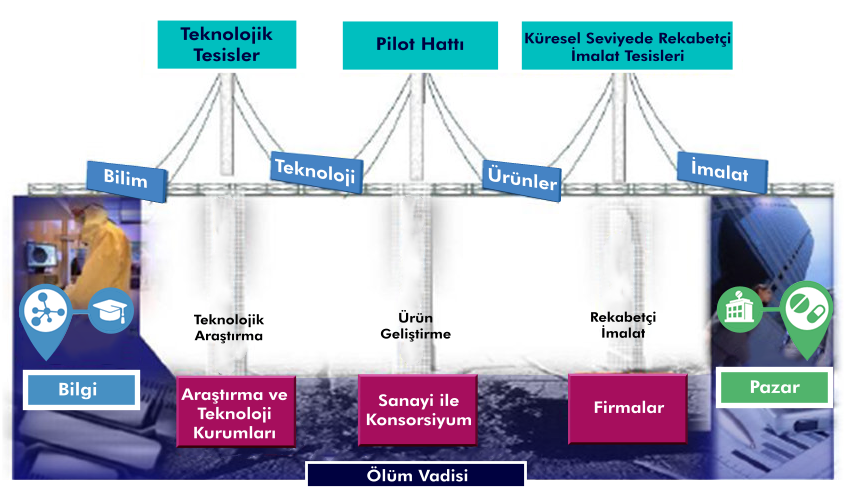 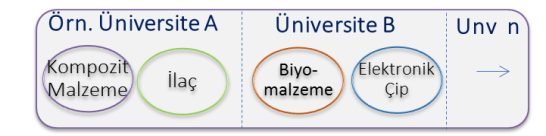 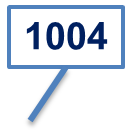 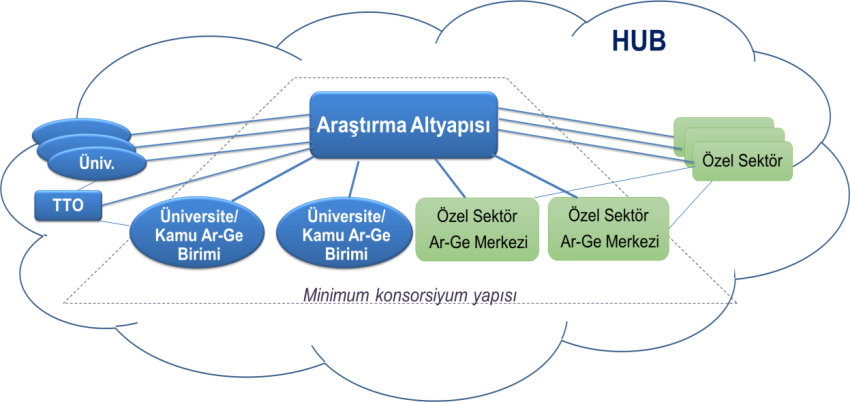 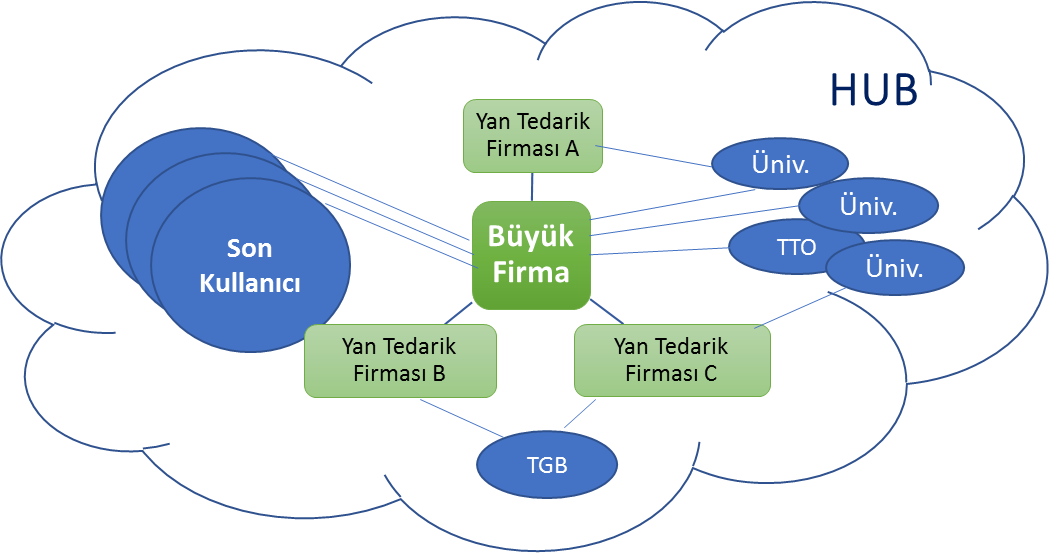 Ar-Ge Stratejisi
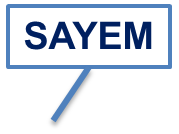 Özel Sektör Ar-Ge Merkezlerine Kritik Teknolojilerin Transferi 
-TÜBİTAK Ar-Ge Desteği-
THS1
1
1
THS 2
2
2
THS 3
3
3
THS 4
5
5
S 9
9
THS 5
6
S 6
7
S 7
8
S 8
4
4
THS 9
THS 6
THS 7
THS 8
*Araştırma Üniversiteleri ve  6550 Yeterlik Verilen Altyapılar
T.C. BİLİM, SANAYİ VE TEKNOLOJİ BAKANLIĞI
26
Yüksek Teknoloji Platformları Çağrısı (1004 Programı)
Ön başvuru sonuçları
2023
5 Kasım 2018
25 Ekim 2019
28 Eylül 2018
≤ 12 AY
≤ 48 AY
≤ 100.000 TL
≤ 50 Milyon TL
Ön Başvuru
Değerlendirme
Panel Değerlendirmesi
SAYEM 1007
Faz 1
Faz 2
Amaç ve Kapsam

Yetkinlik

Yüksek Teknoloji Platformu Oluşturma Planı
Teknoloji kazanım yol haritası

Yönetişim modeli

Fikri ve sınai hakların kullanımı/paylaşımı /yönetimi
3
4
5
6
7
8
9
THS
27
BİDEB 2237-B Proje Eğitim Etkinlikleri Desteği Programı
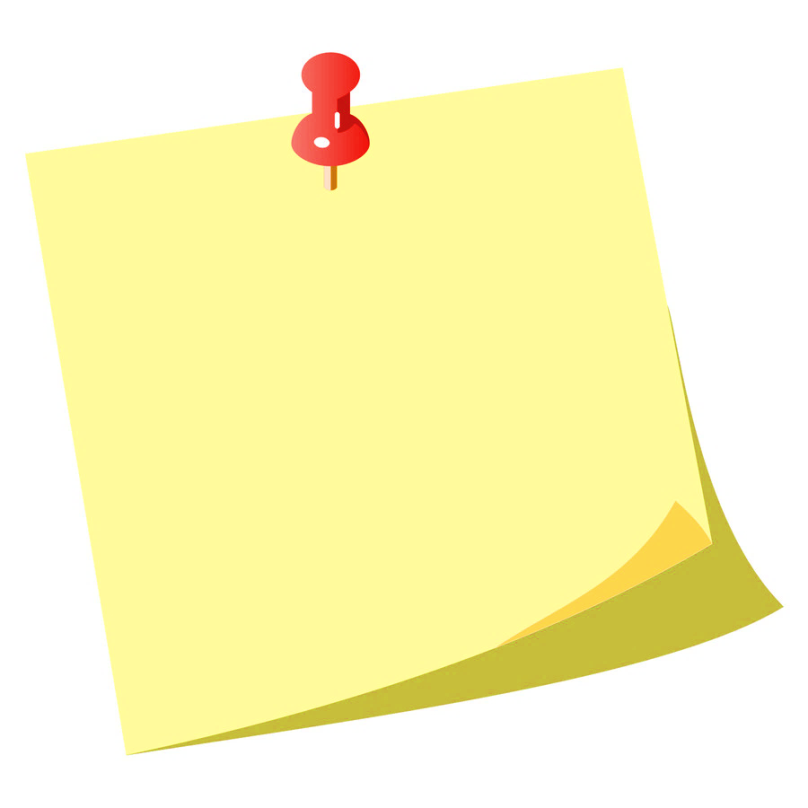 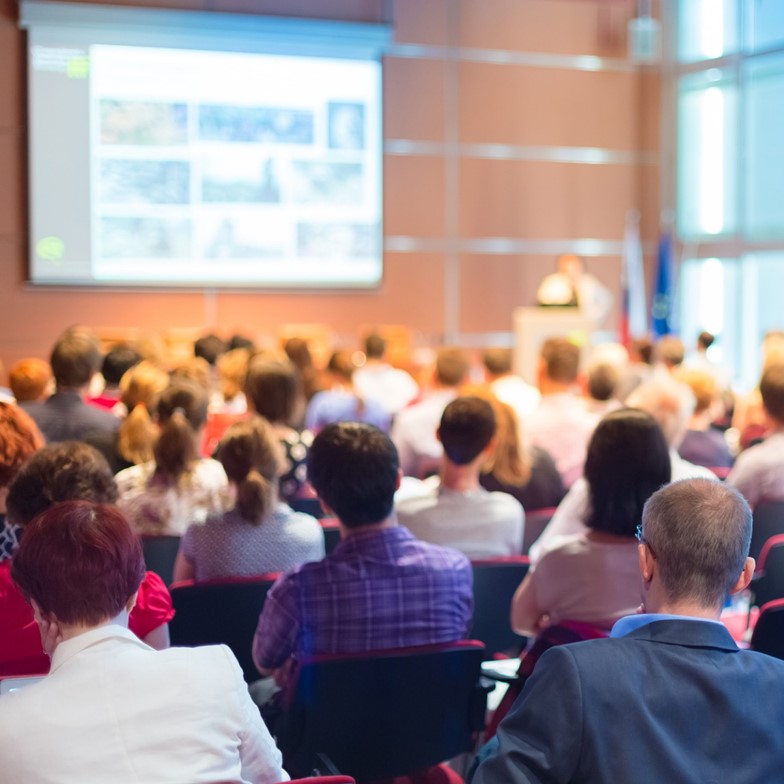 Yılda 2 Defa
Uygulamalı Araştırma Projesi Hazırlama Teknikleri
Tecrübeli Araştırmacılardan Teorik ve Pratik Uygulamalı Eğitim
Bütçe Limiti Yükseltildi
2012-2017 yılları arasında 575 etkinlik desteği başvurusu alınmış, bunların 320’si desteklenmiş ve 10.552 kişi etkinliklere katılım sağlamıştır.
28
[Speaker Notes: Doktora öğrencilerine veya doktoralı araştırmacılara yönelik teorik veya pratik uygulamalar içeren proje hazırlama eğitimleri için kullanılır. Destek kapsamı: Organizasyon Desteği, Katılımcı Desteği
Ders Ücretleri. Üst limit: 50.000 TL.]
İstatistikler-Proje Sayıları
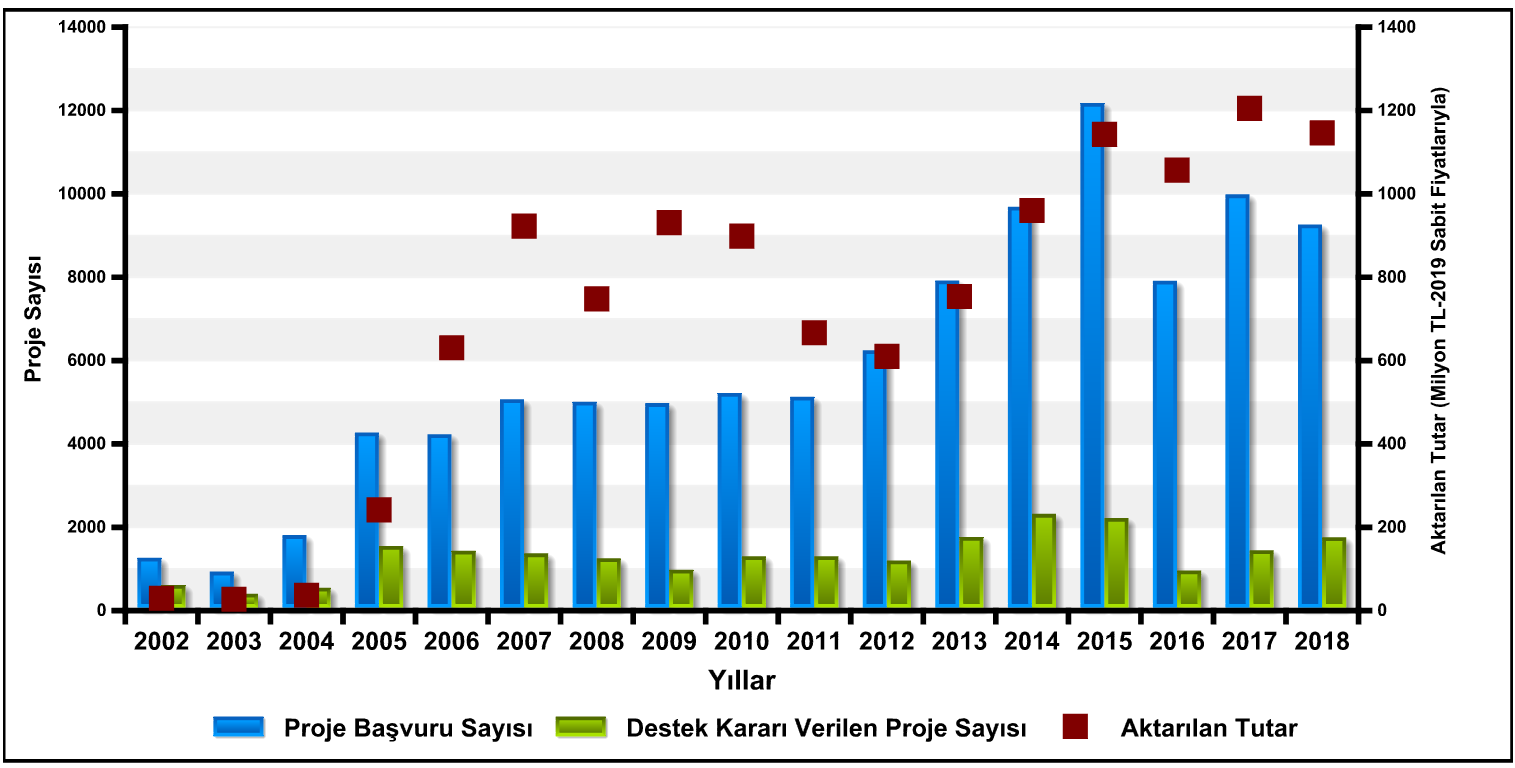 2002 yılında 1.198 proje önerilmişken, bu sayı 2018’de 9.199 olmuştur.
2002 yılında yürürlükteki projelere 29 milyon TL aktarılmışken, bu tutar 2018’de 1,14 milyar TL olmuştur.
29
[Speaker Notes: *Proje Başvuru Sayısı: O yıl içinde ARDEB’e önerilen toplam proje sayısını ifade eder.
**Desteklenmesine Karar Verilen Proje Sayısı: O yıl içinde ARDEB tarafından desteklenmesine karar verilen toplam proje sayısını ifade eder (Bir önceki yılda önerilen ve bilimsel değerlendirme süreci devam eden projeleri de içerebilir).
***KAMAG ve SAVTAG verileri dahildir.
****2002 yılında 548 proje desteklenmişken, bu sayı 2017’de 1.379 olmuştur.
Makale Sayıları: 
2013: 142
2014: 603
2015: 650
2016: 660
2017: 690]
ARDEB Grup Bazlı Proje Destekleri (2012-2018)
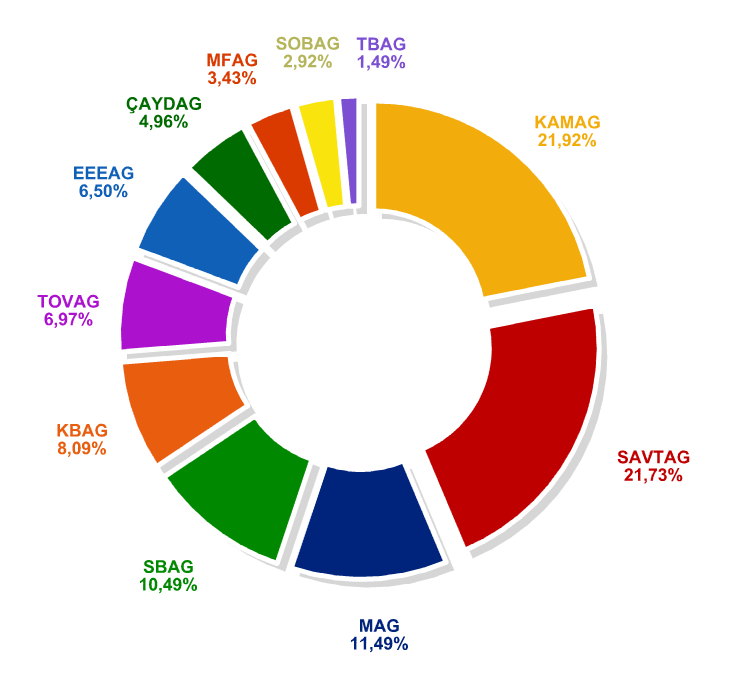 İstatistikler - ARDEB Programları Genel Destek Oranları1 (2018)
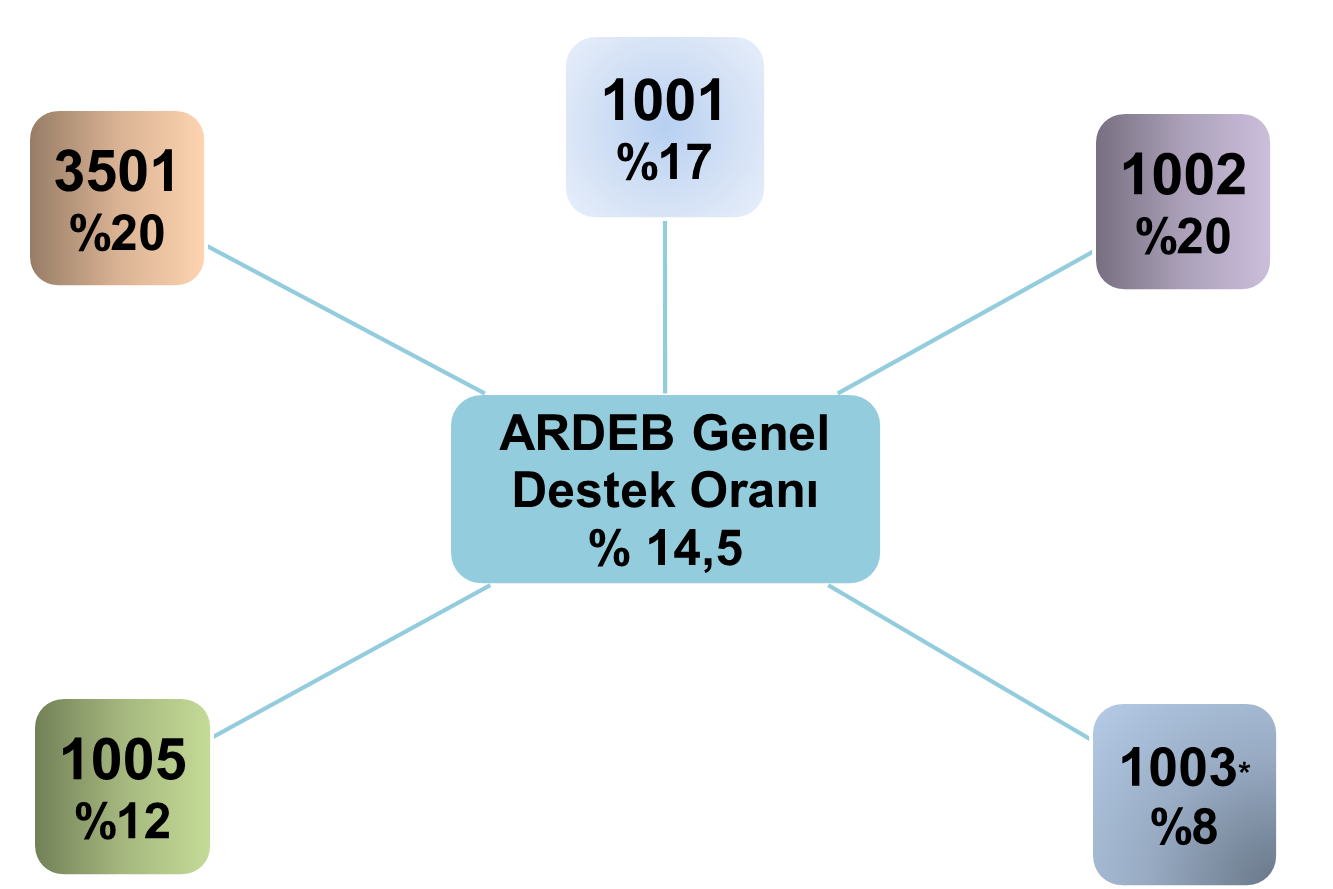 1Destek oranları 2018 yılı içinde önerilen projelerin kaç tanesinin desteklendiği esas alınarak belirlenmiştir.
*1003 Programında ikinci aşamada önerilen proje sayısı esas alınmıştır.
31
Destek Haritası (2009-2018)
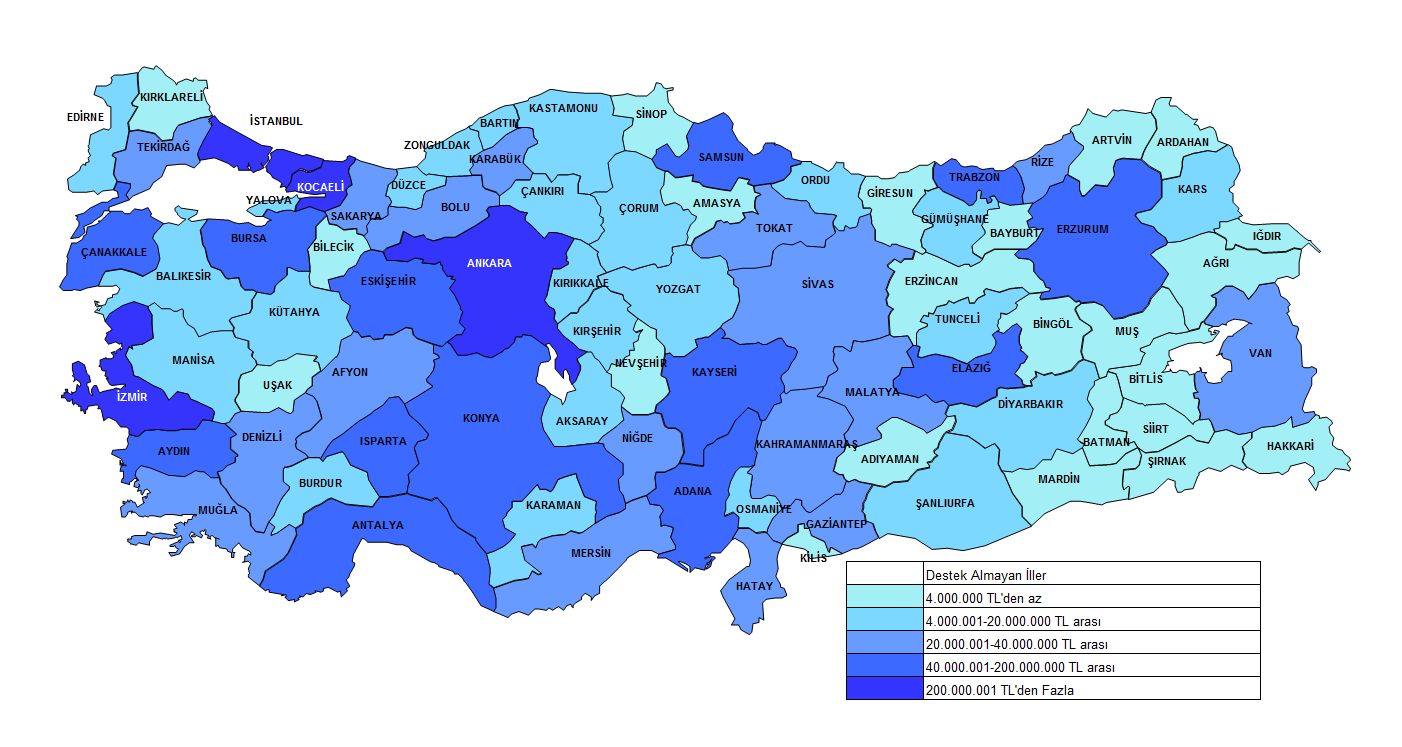 *2019 sabit fiyatlarıyla
32
Panelist Haritası (2014-2018)
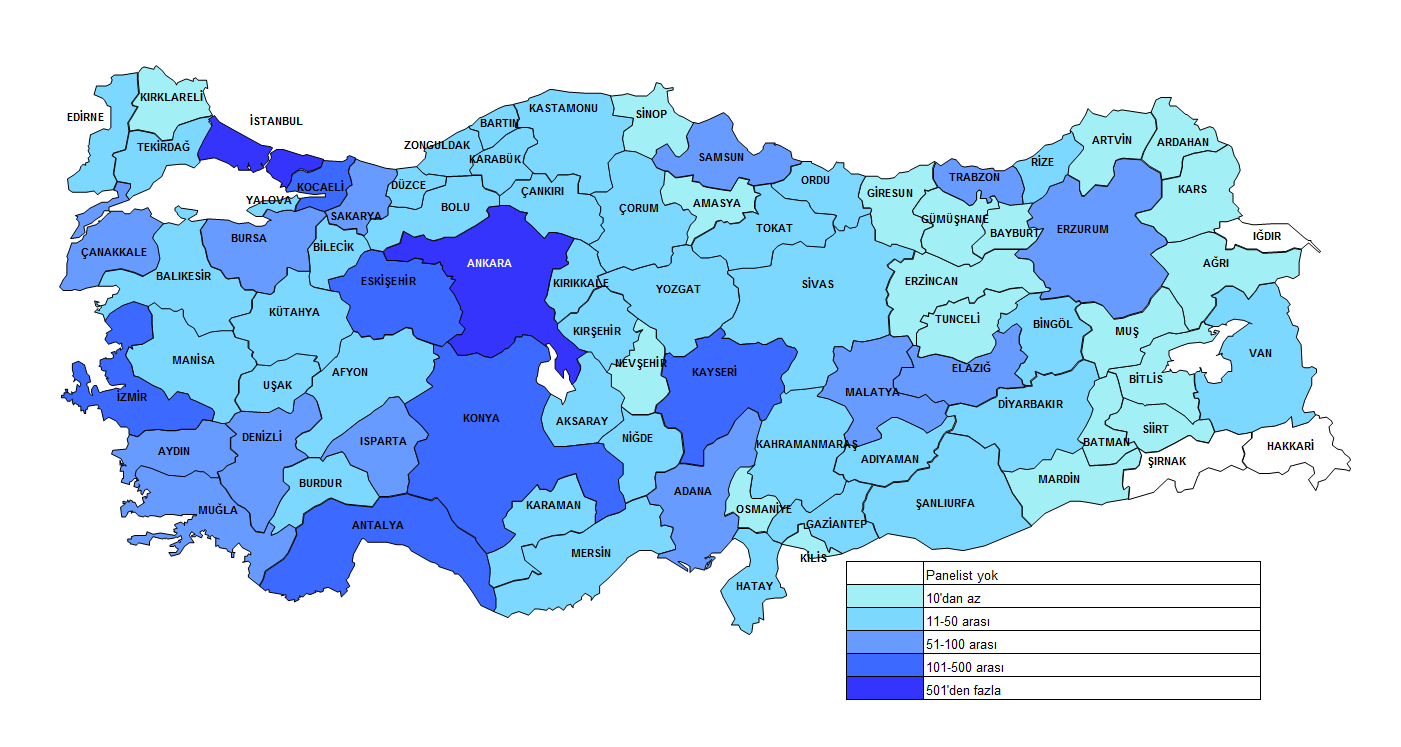 33
Bolu Abant İzzet Baysal Üniversitesi ARDEB İstatistikleri
34
Karadeniz Bölgesi’nde Destek Alan İlk 15 Üniversite
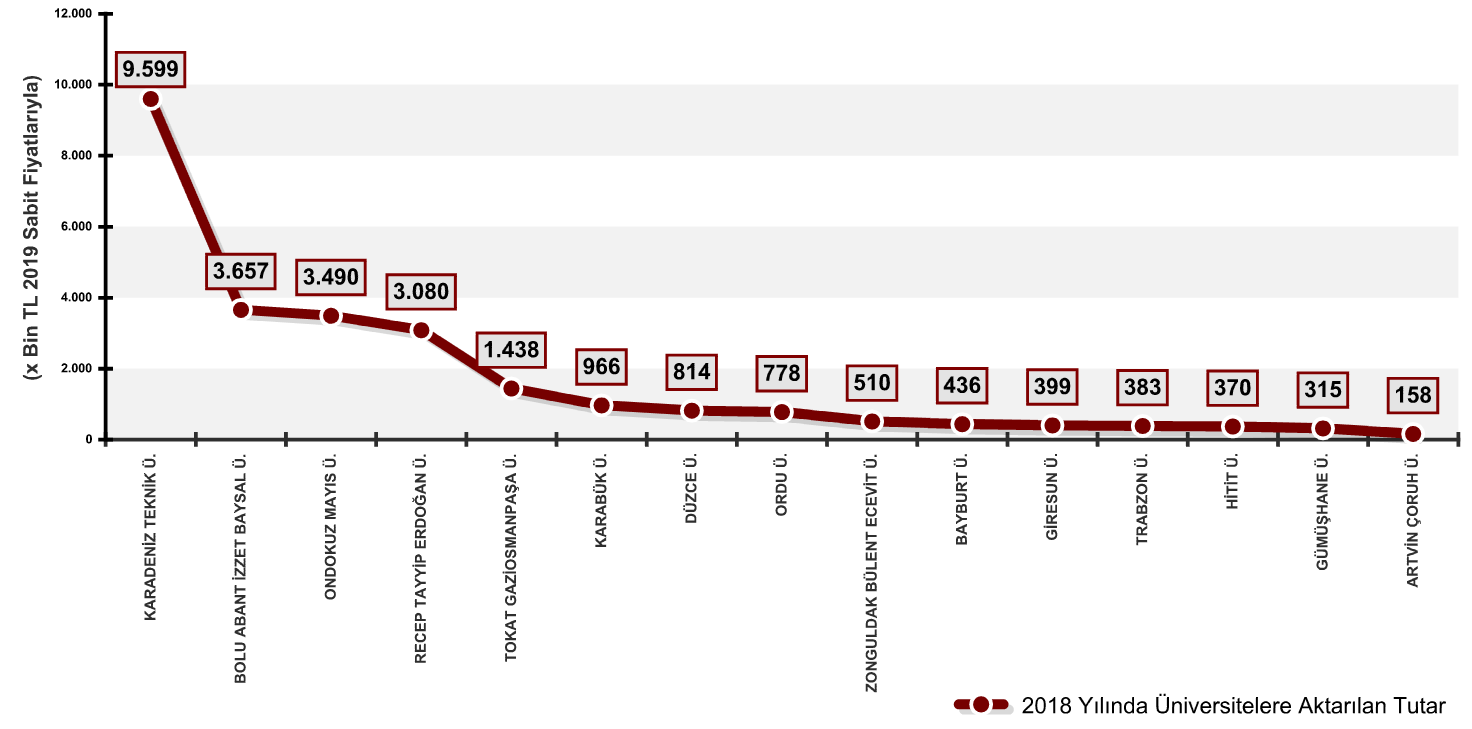 Bolu Abant İzzet Baysal Üniversitesi, 2018 yılında Karadeniz Bölgesinde destek alan 18 üniversite içinde 2. sıradadır.
Bolu Abant İzzet Baysal Ü. Proje Dağılımı (Son 10 Yıl, Yıl Bazlı)
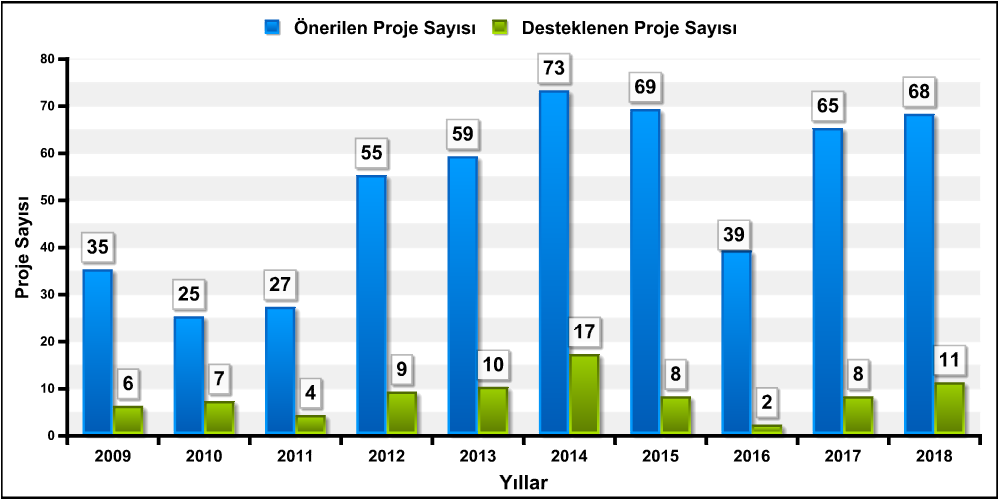 2009-2018 yılları arasında Bolu Abant İzzet Baysal Üniversitesinden ARDEB’e 515 proje önerilmiş, yine aynı dönemde 82 projenin desteklenmesine karar verilmiştir.
Bolu Abant İzzet Baysal Ü. Proje Dağılımı (Son 5 Yıl, Program Bazlı)
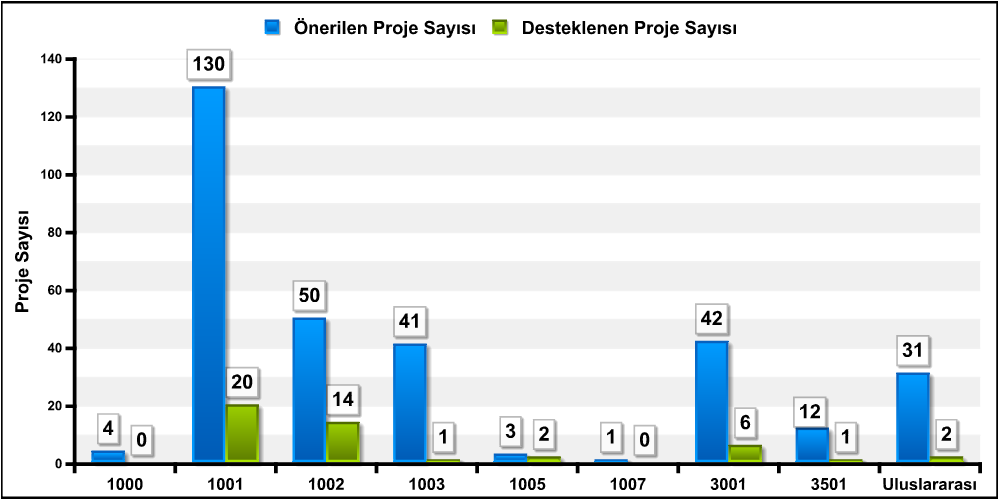 2014-2018 yılları arasında Bolu Abant İzzet Baysal Üniversitesinden ARDEB’e 314 proje önerilmiş, yine aynı dönemde 46 projenin desteklenmesine karar verilmiştir.
Bolu Abant İzzet Baysal Ü. Proje Dağılımı (Son 5 Yıl, Araştırma Grubu Bazlı)
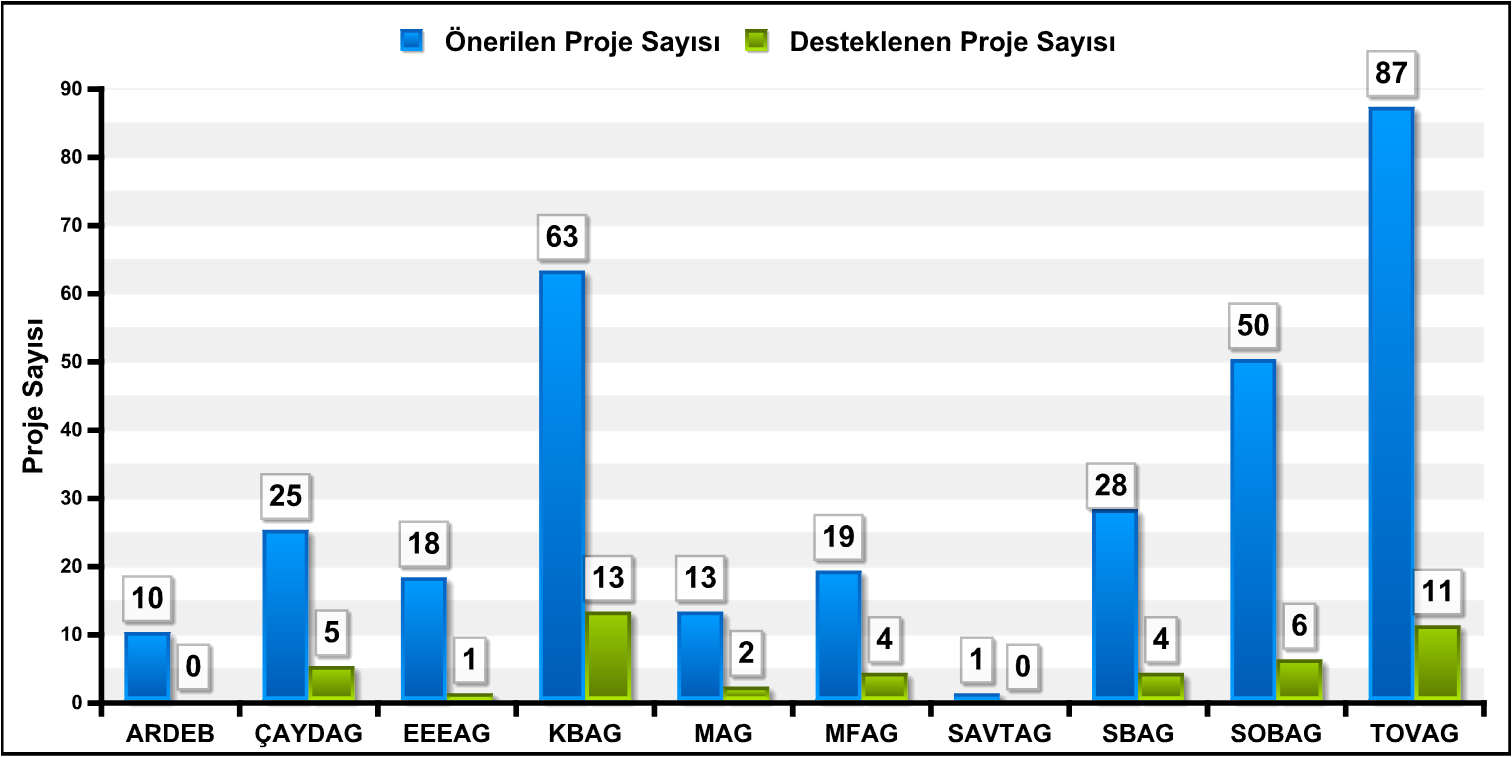 2014-2018 yılları arasında Bolu Abant İzzet Baysal Üniversitesinden ARDEB’e 314 proje önerilmiş, yine aynı dönemde 46 projenin desteklenmesine karar verilmiştir.
Bolu Abant İzzet Baysal Üniversitesine Son 10 Yılda Aktarılan Destek Tutarı
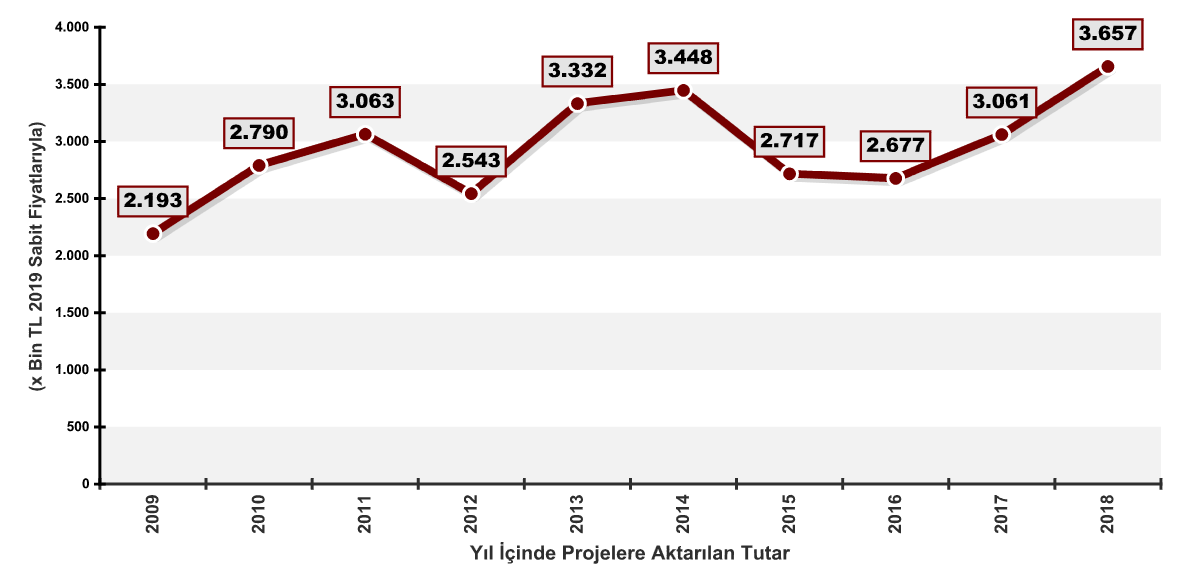 Bolu Abant İzzet Baysal Üniversitesine son 10 yılda (2009-2018) ARDEB destek programları kapsamında toplam  29,5 milyon TL (2019 sabit fiyatlarıyla) destek sağlanmıştır.
Proje Destek Oranları Karşılaştırması*
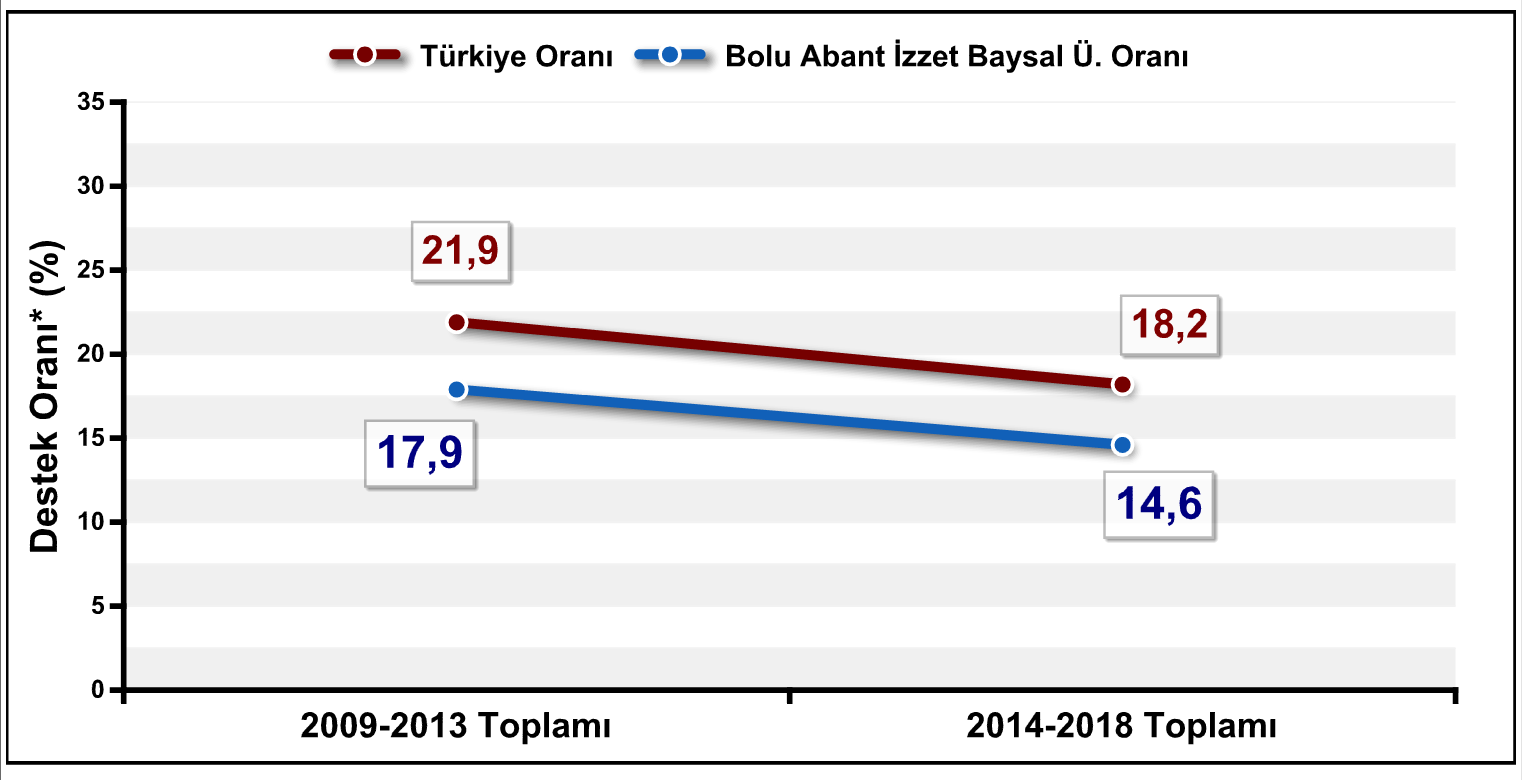 Desteklenen Proje Sayısı  
Önerilen Proje Sayısı
* Destek Oranı=
Bolu Abant İzzet Baysal Ü.. Panelist Sayısı (Son 10 Yıl)
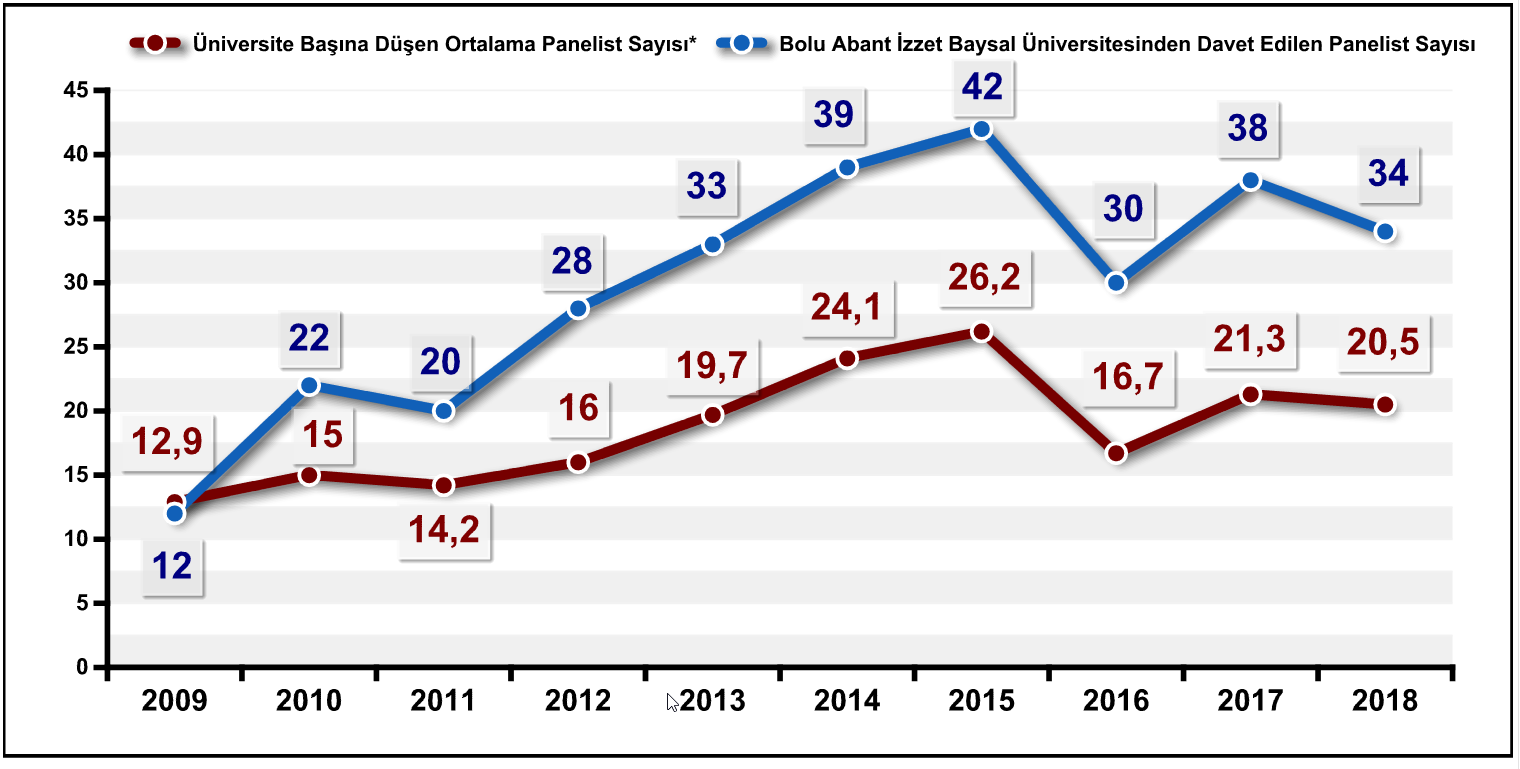 Farklı Panelist Sayısı
Üniversite Sayısı
*
Fikri Ürün Bildirim Formu
Sonuç raporu ile gönderilmesi zorunlu
Bu süre içinde başvuru yapılmazsa
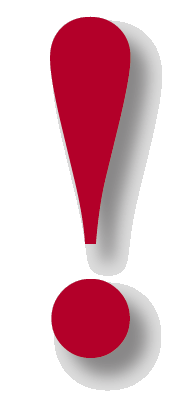 Birden fazla fikri ürün çıkması durumunda her bir fikri ürün için ayrı Fikri Ürün Bildirim Formu doldurulur.
42
Yenilikler
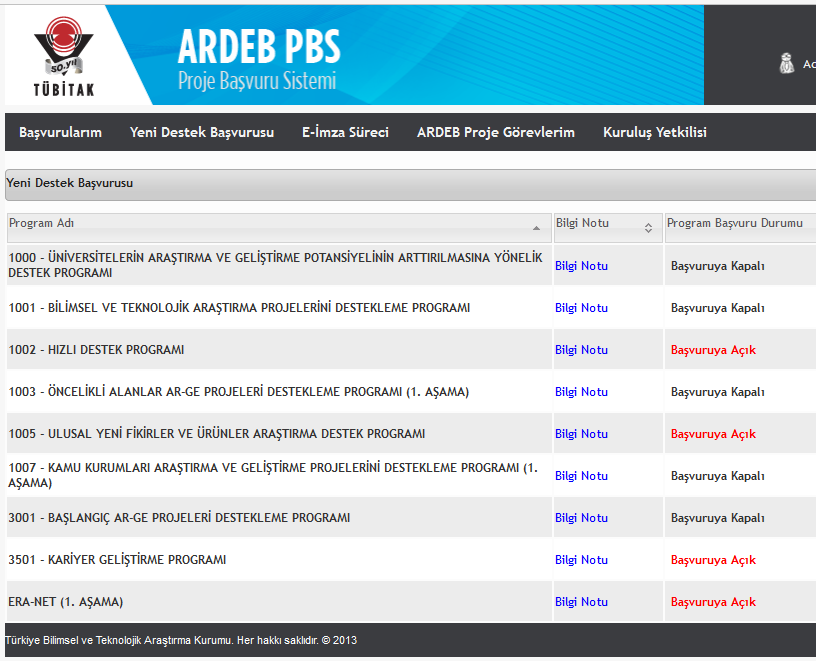 https://ardeb-pbs.tubitak.gov.tr/pb/basvuruProgramlari.htm
43
Yenilikler - Esneklik
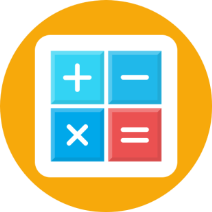 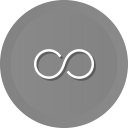 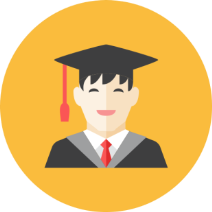 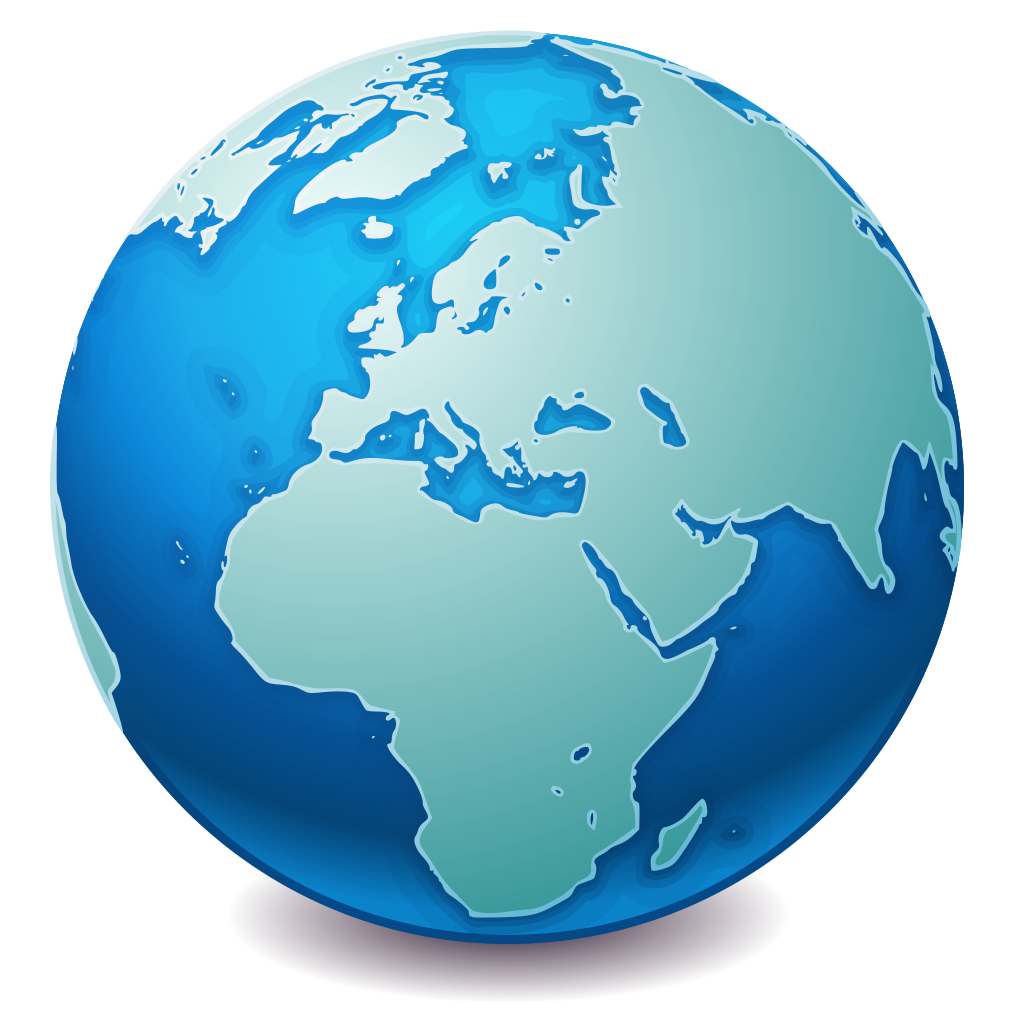 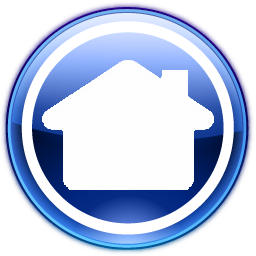 44
Yenilikler
Burs Limitleri Artırıldı!
Eski
Yeni
BİDEB
Lisans Öğrencisi

Yüksek Lisans Öğrencisi
750 TL/ay
500 TL/ay
+ %50
+500 TL/ay
3.000 TL/ay
2.200 TL/ay
+ %36
+1.000 TL/ay
3.500 TL/ay
Doktora Öğrencisi
2.500 TL/ay
+ %40
+1.500 TL/ay
4.500 TL/ay
2.800 TL/ay
+ %60
Doktora Sonrası Araştırmacı
Yüksek Lisans Öğrencisi 
(Ücretli Çalışıyor ise)
550 TL/ay
400 TL/ay
+ %38
650 TL/ay
Doktora Öğrencisi 
(Ücretli Çalışıyor ise)
500 TL/ay
+ %30
45
Yenilikler
Puanlama Sistemi Değişti!
46
Yenilikler
Değerlendirme Kriterleri Güncellendi!
İkili İşbirliği


Bilimsel İşbirliği

Özgün Değer

Yöntem

Proje Yönetimi

Yaygın Etki
1001



Özgün Değer

Yöntem

Proje Yönetimi

Yaygın Etki
COST



Özgün Değer

Yöntem

Proje Yönetimi

Yaygın Etki
1002



Önemi ve Özgün Değeri

Amaç ve Hedefleri

Yöntem

Proje Yönetimi

Yaygın Etki
1003



Özgün Değer 

Yöntem 

Proje Yönetimi, Ekip ve Araştırma Olanakları

Çağrı Programı Hedeflerine Katkı 

Yaygın Etki
1005



Ulusal Kazanım

Amaç ve Hedefler

Yenilikçi Yönü

Yöntem

Proje Yönetimi

Yaygın Etki
1007



Ar-Ge Niteliği

Yöntem

Yapılabilirlik

Bütçenin Uygunluğu
3501



Kariyer Geliştirme Potansiyeli

Özgün Değer

Yöntem

Proje Yönetimi

Yaygın Etki
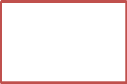 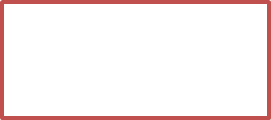 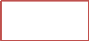 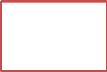 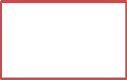 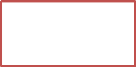 47
Yenilikler
ERC Projesi Tamamlayan, TÜBİTAK Bilim Ödülü veya TÜBA Akademi Ödülü Alan Araştırmacılar Kotaya Dahil Değil!
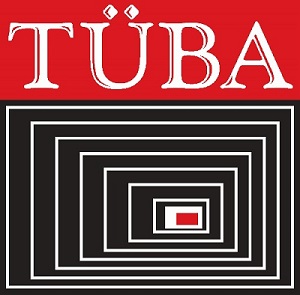 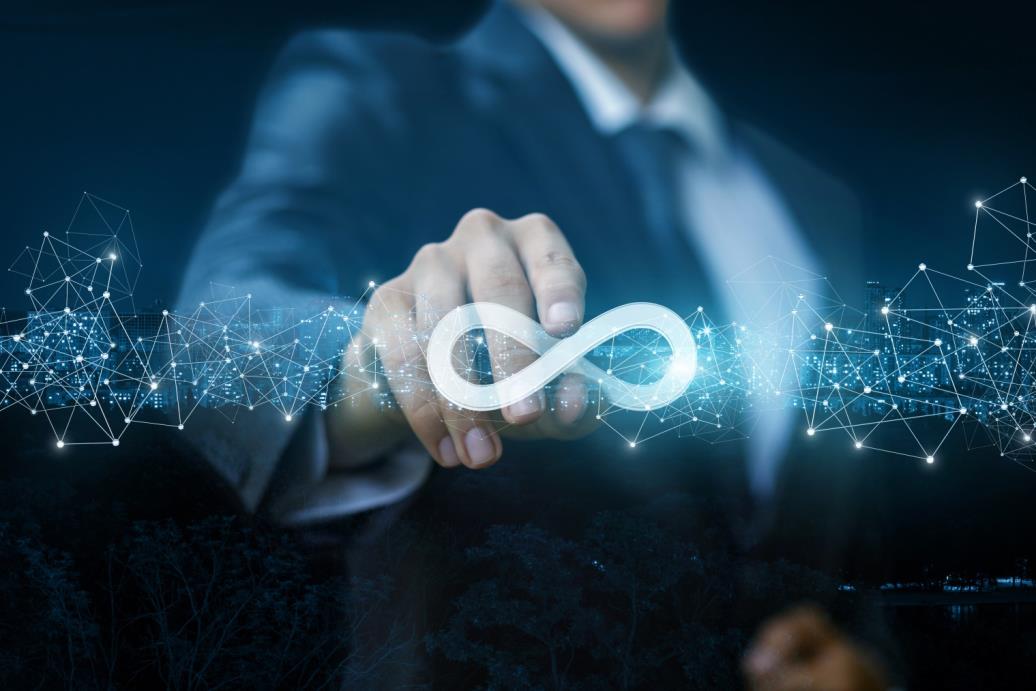 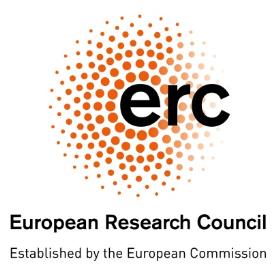 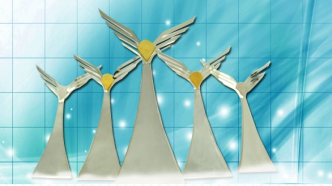 https://erc.europa.eu/
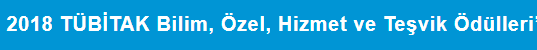 48
[Speaker Notes: Bilim ödülü alan veya “ERC Baş Araştırmacı Geliştirme Programı” kapsamında destek alarak projesini sonlandırmış olanların, projelerde görev alabilme limitlerinin dışında tutulmasına karar verildi.]
Yenilikler - Katılımcılık
49
[Speaker Notes: GYK: Grup Yürütme Kurulu
DK: Danışma Kurulu
ÇPDK: Çağrılı Programlar Danışma Kurulu]
Yenilikler - Şeffaflık
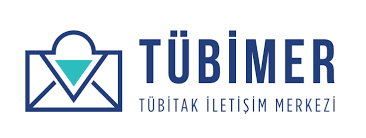 https://tubimer.tubitak.gov.tr
50
Araştırmacı Bilgi Sistemi (ARBİS)
Tüm Araştırmacılar için Tek Adres
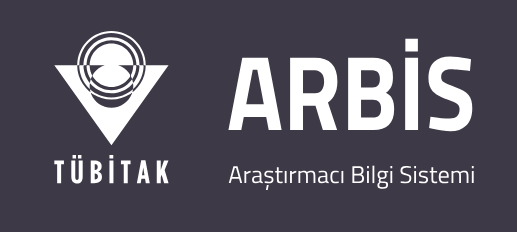 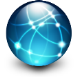 arbis.tubitak.gov.tr
YÖKSİS Entegrasyonu Tamamlandı!
51
TÜBİTAK Başvuru Sihirbazı
Hangi Destek Size Daha Uygun?
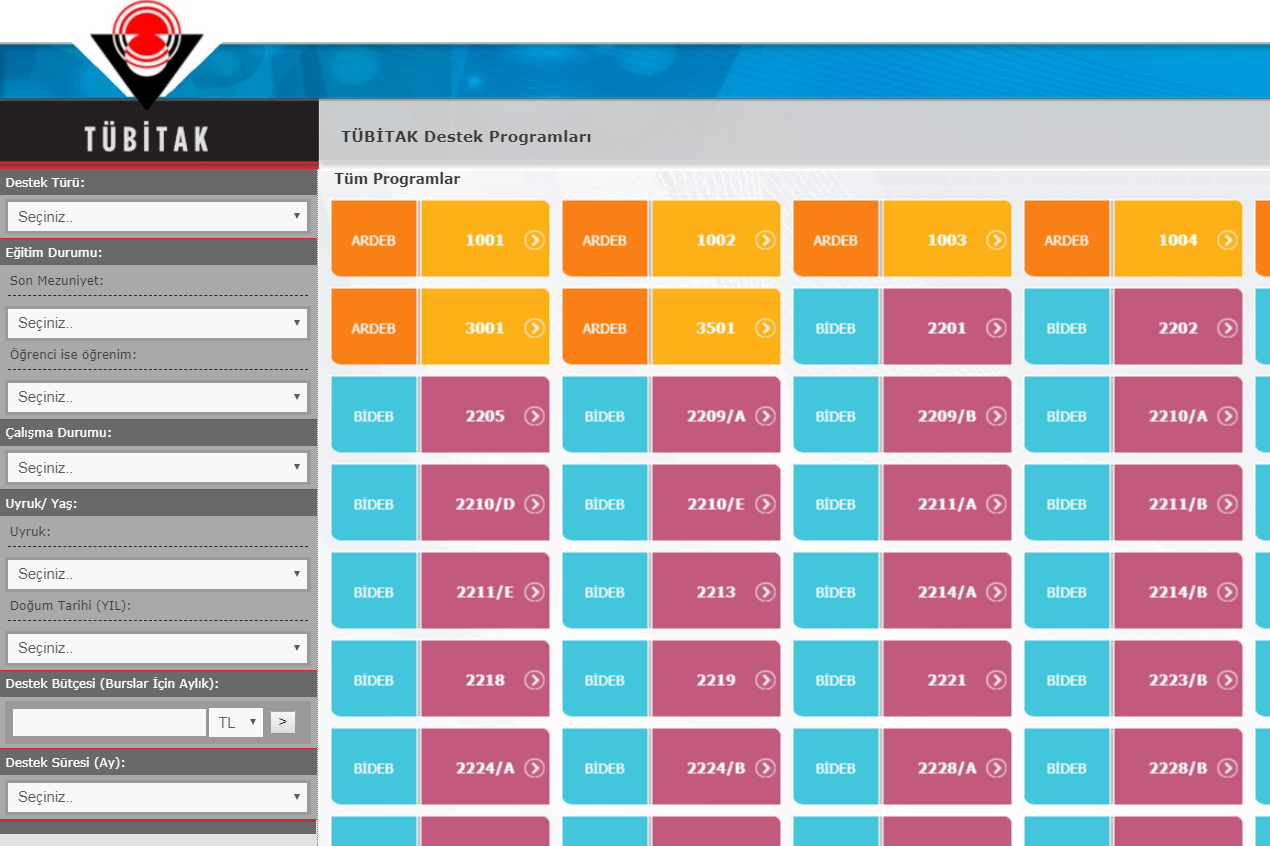 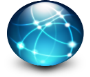 sihirbaz.tubitak.gov.tr
52
Sosyal Medya
Bizi Takip Edin!
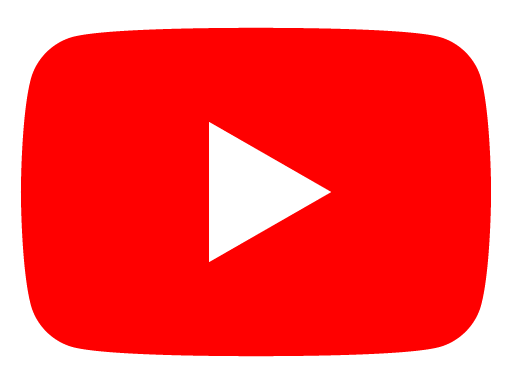 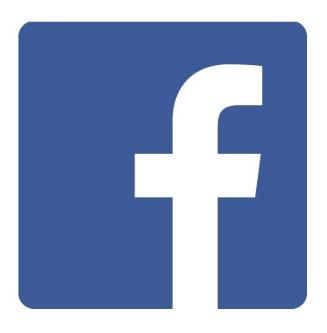 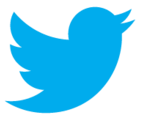 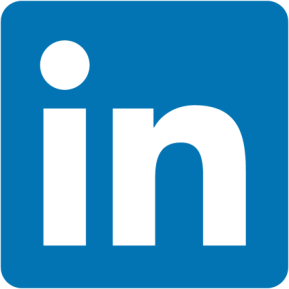 @tubitak
@tubitak
@tubitaktv
@tubitak
53
Teşekkür Ederim